Go to the “Slide Show” shade above
Click on “Play from Beginning”
Biology
1
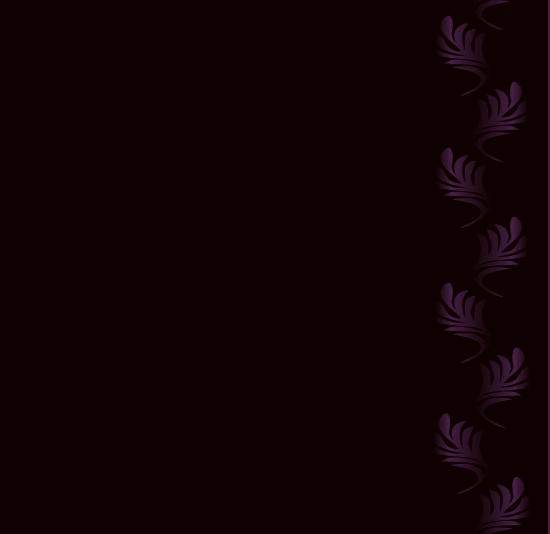 Antarctica
Tundra Biome
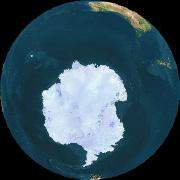 Satellite View
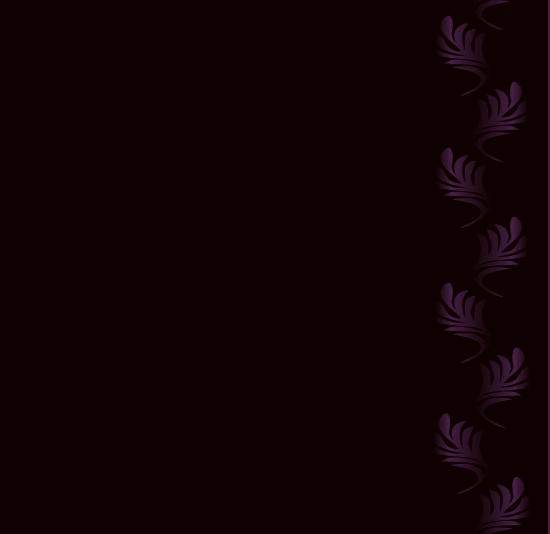 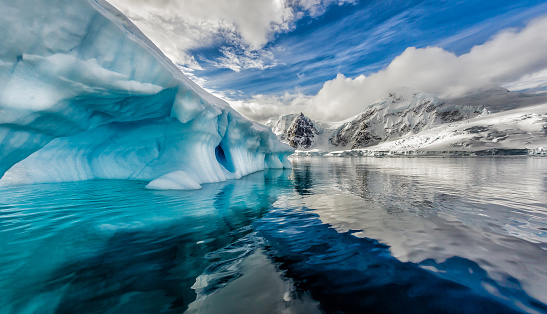 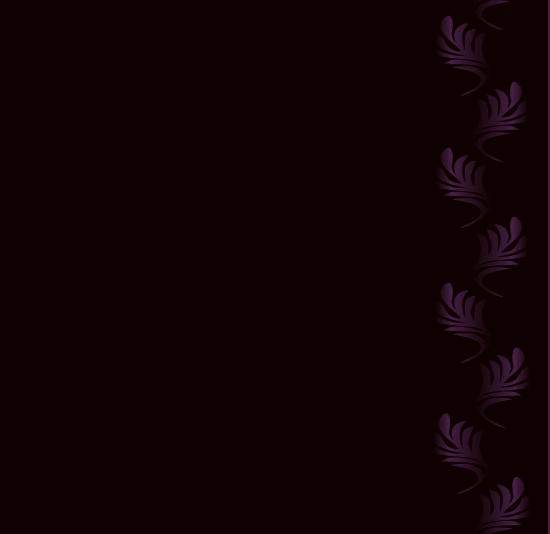 The Antarctic continent is located in the South Pole of our Planet.

Its geography, climate and biological conditions provide a unique enviroment.
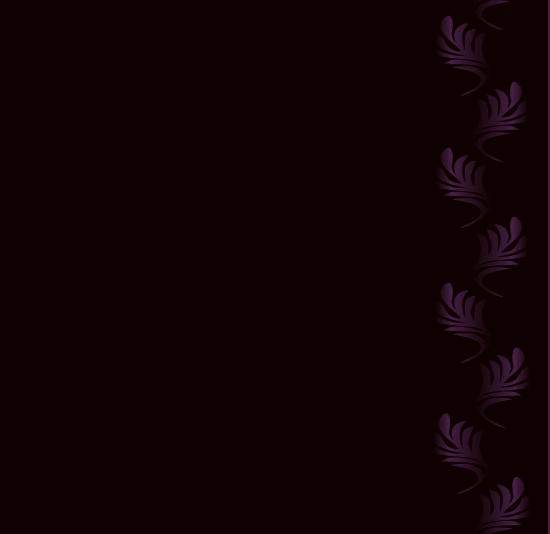 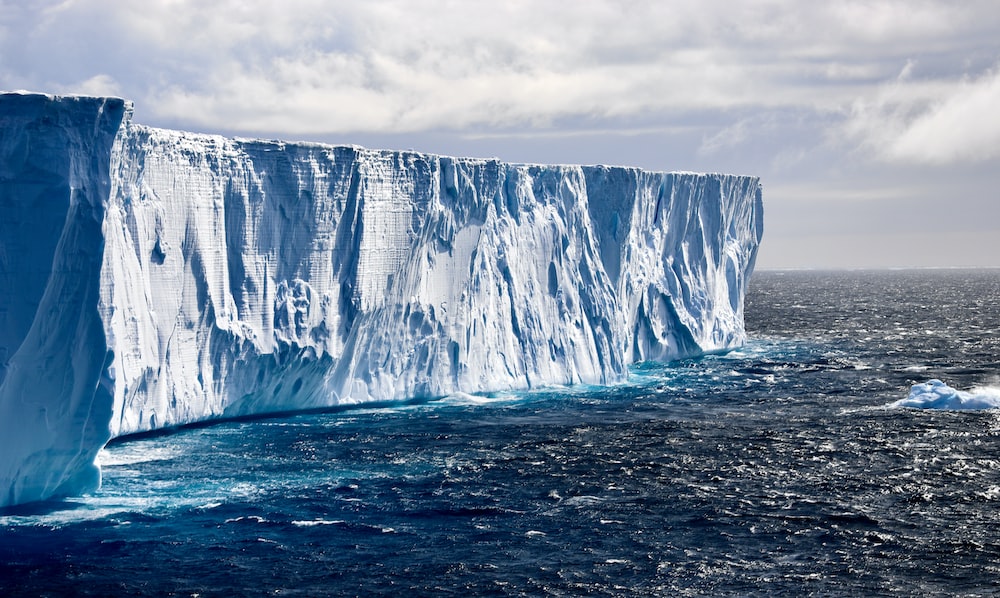 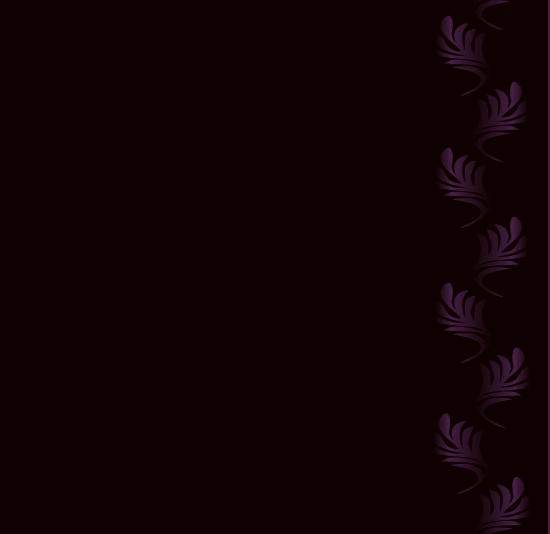 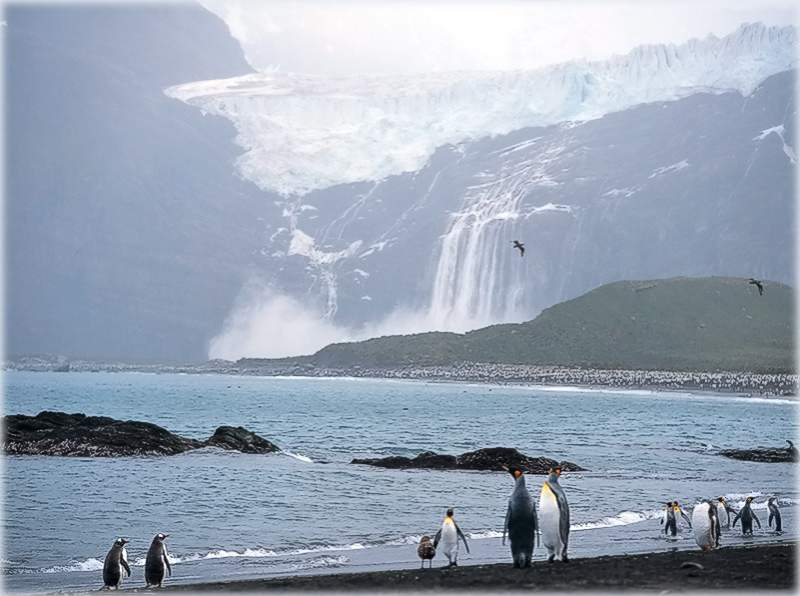 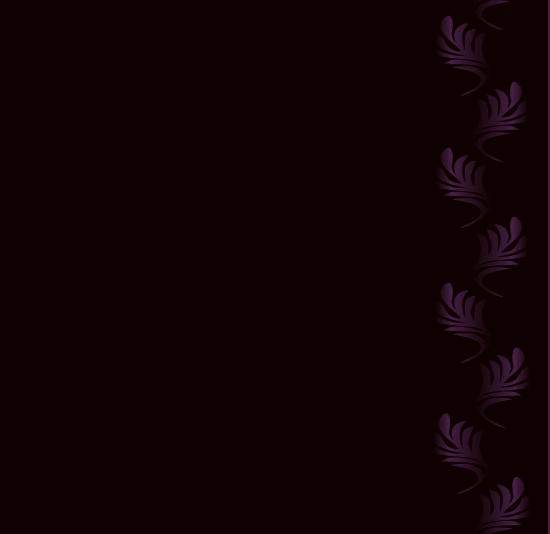 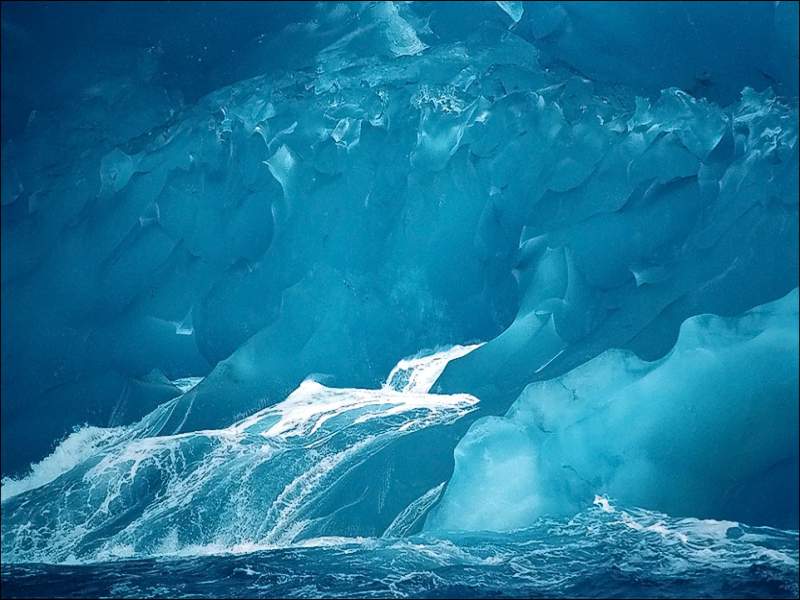 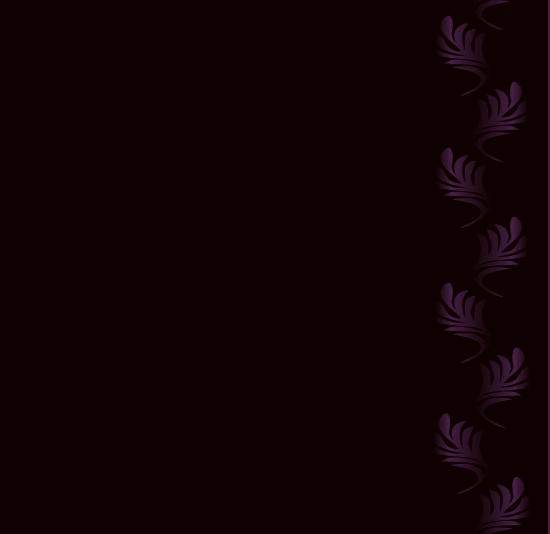 Antarctica has the lowest temperatures in our planet reaching  
70° Celsius below zero with winds of  300 km. Per hour.

Containing 90% of the planet’s ice it’s the major reserve of fresh water on Earth.
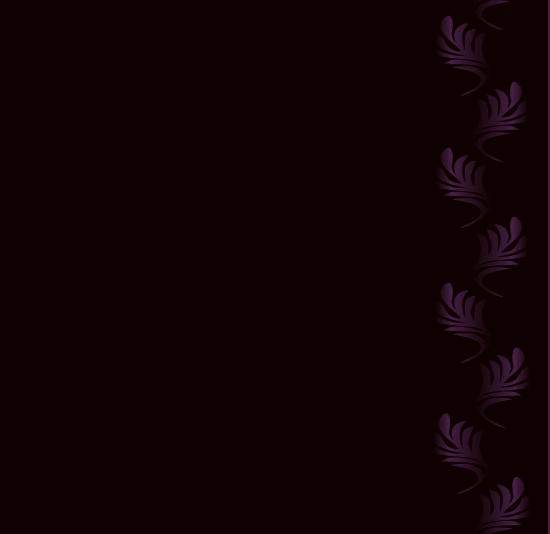 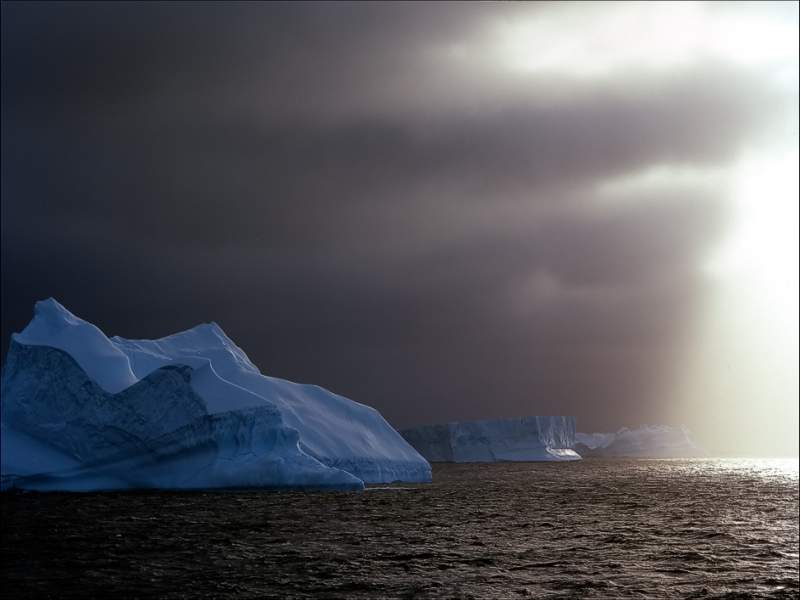 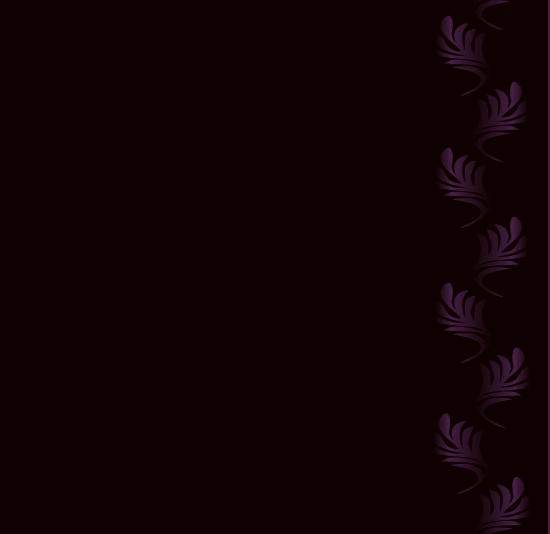 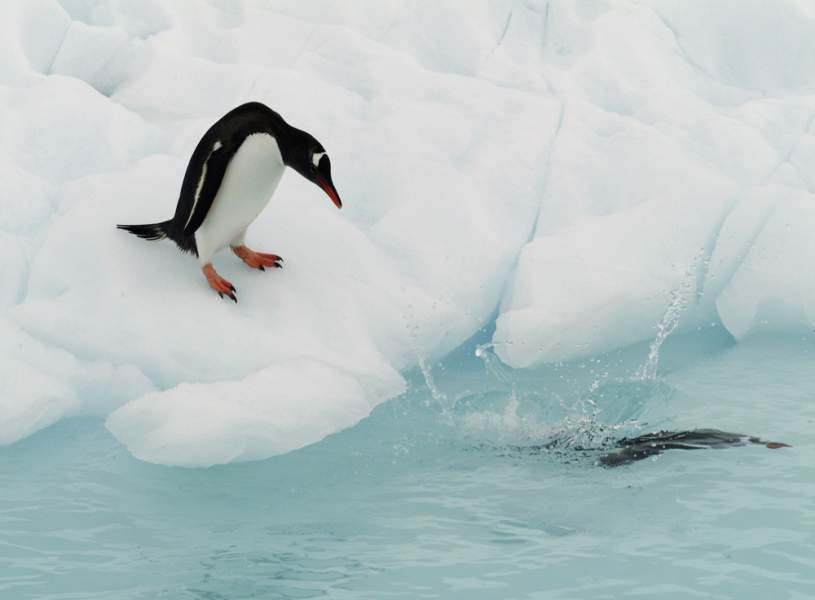 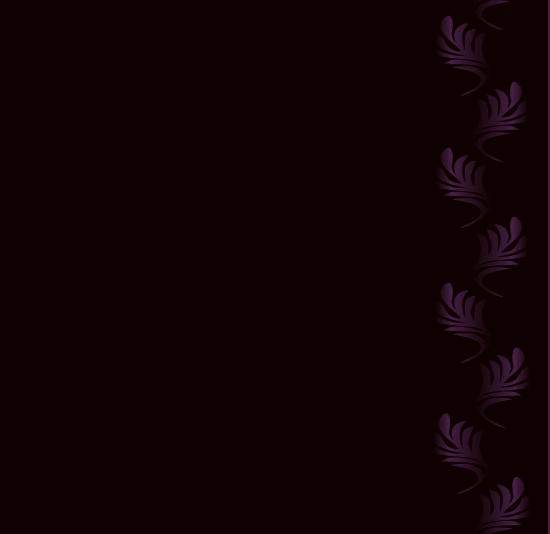 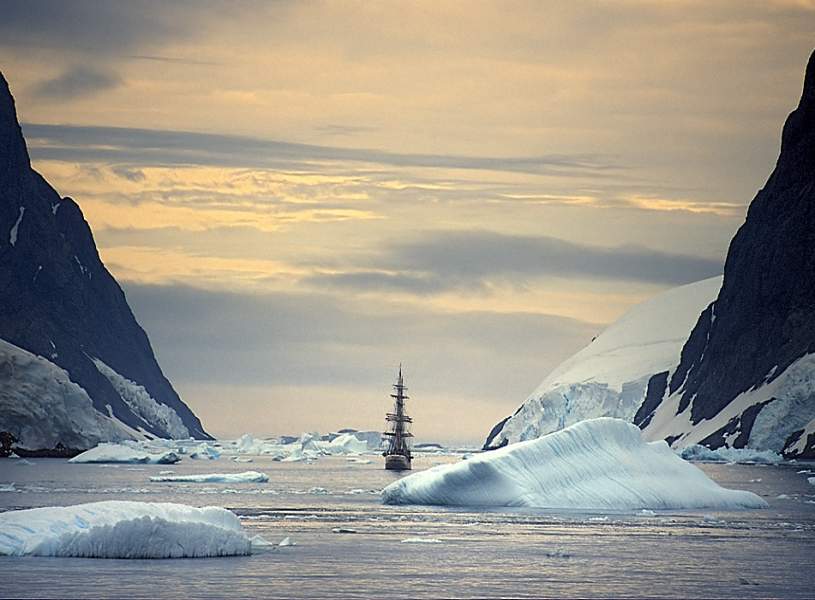 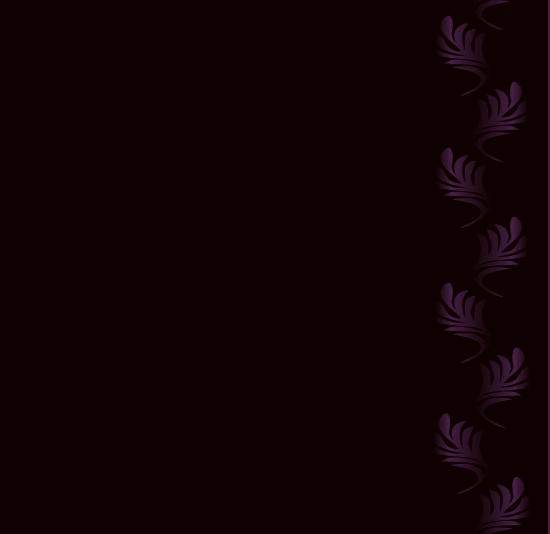 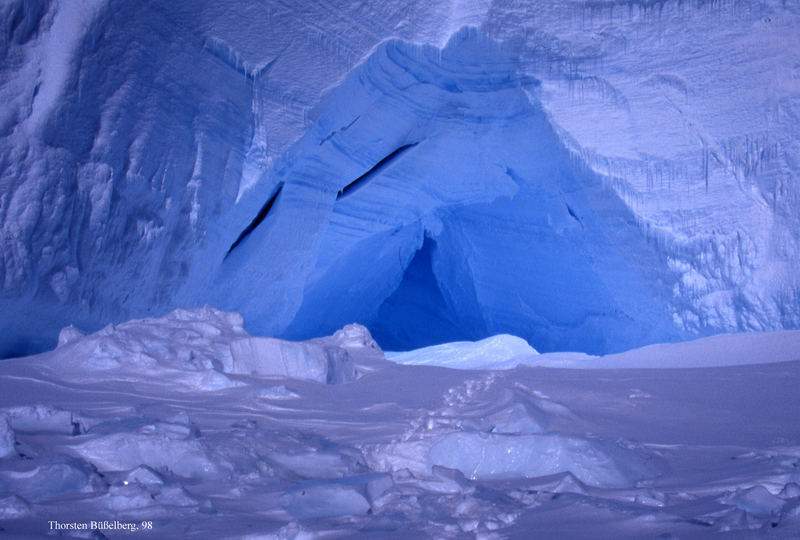 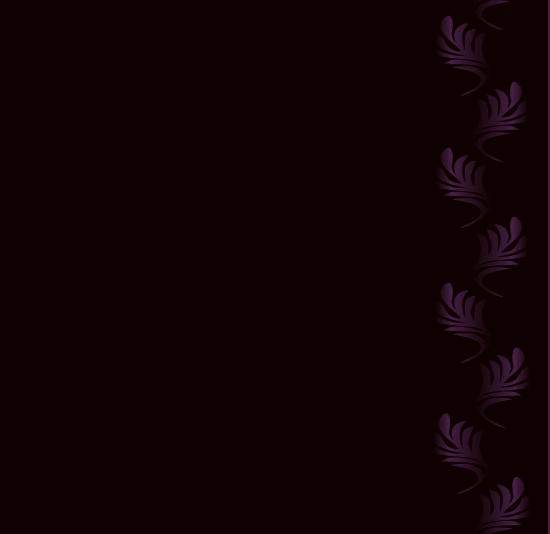 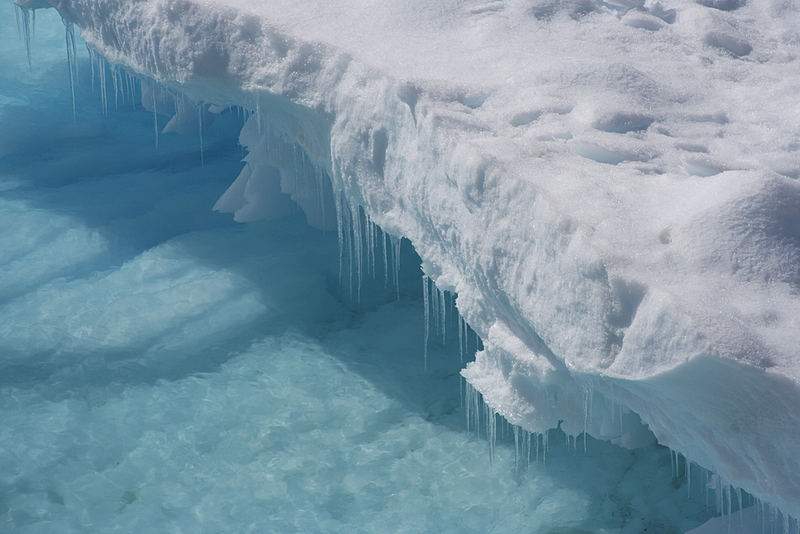 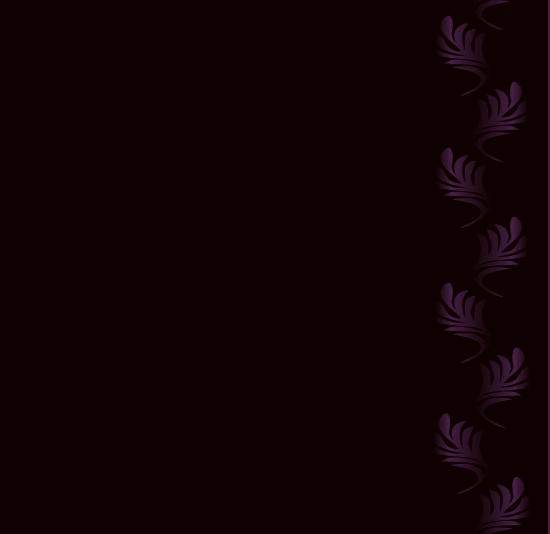 About 99% of Antarctica is covered with ice at an average thickness of 2,500 meters, reaching in some places     as deep as 4,776 meters.

If the ice layer would melt all the Earth’s Oceans would rise  70 meters above the actual level.
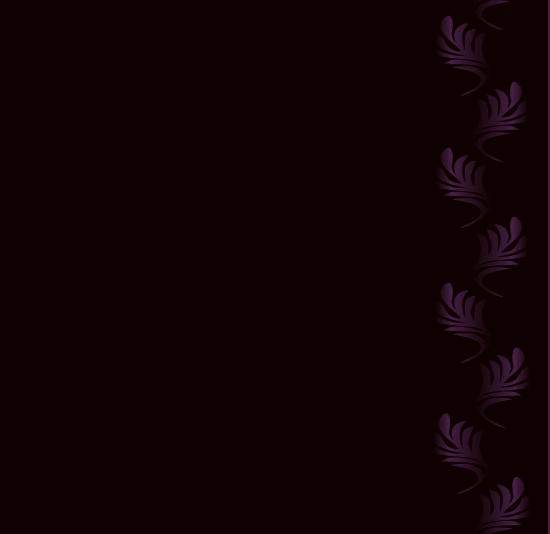 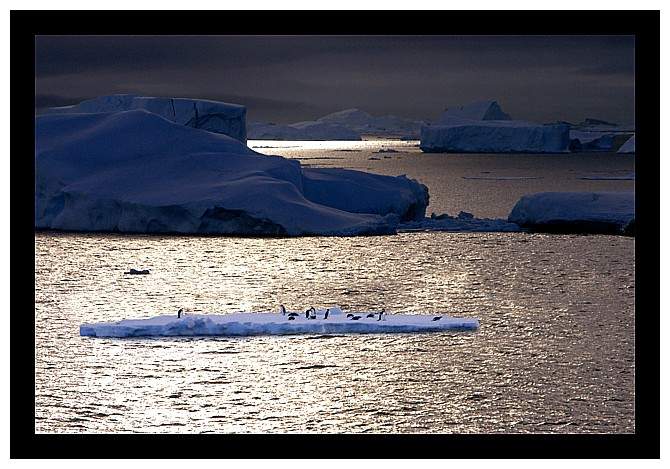 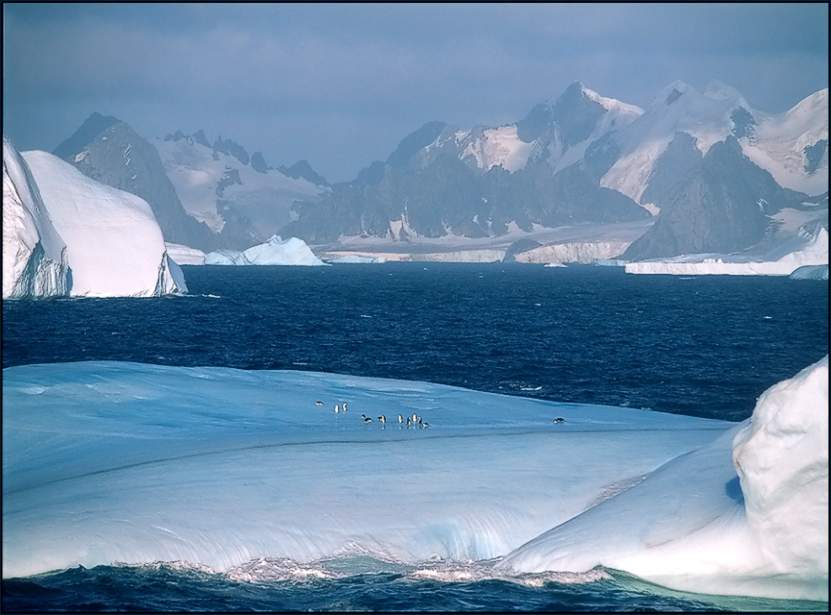 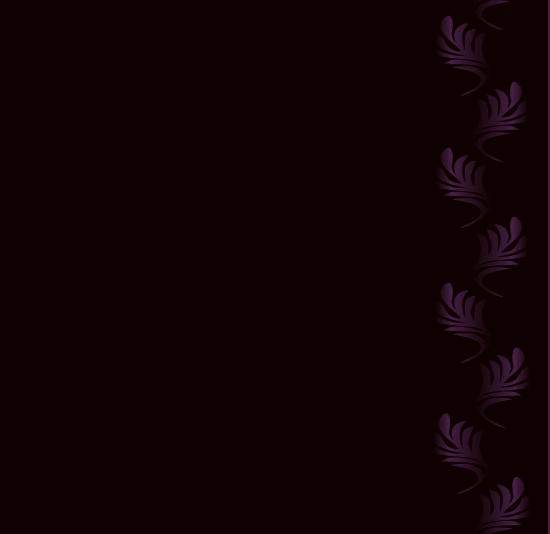 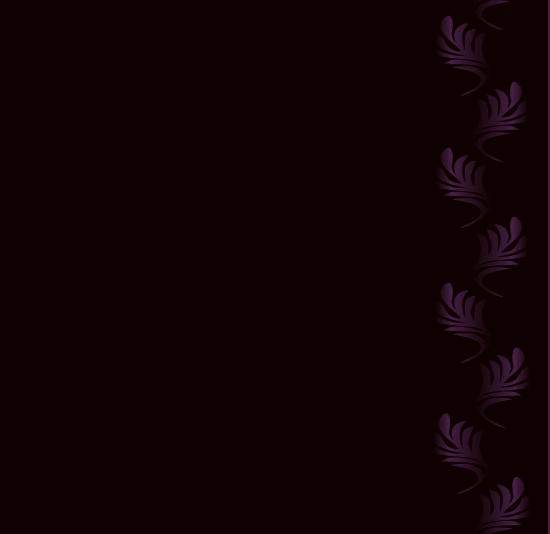 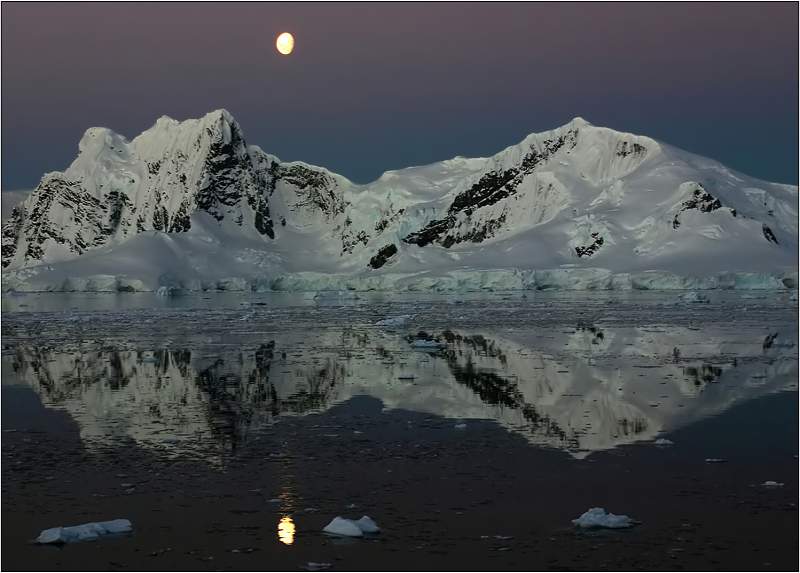 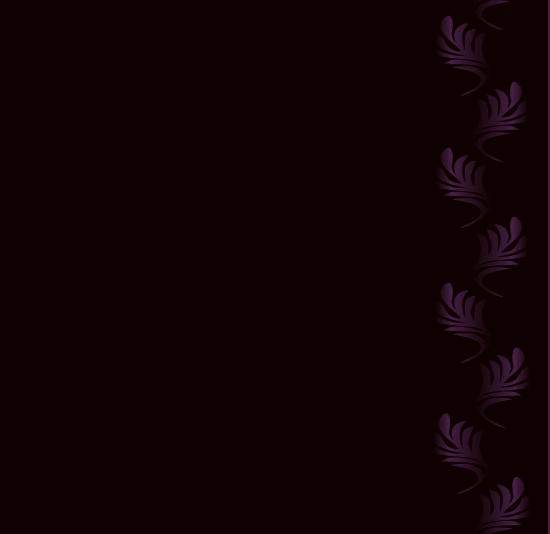 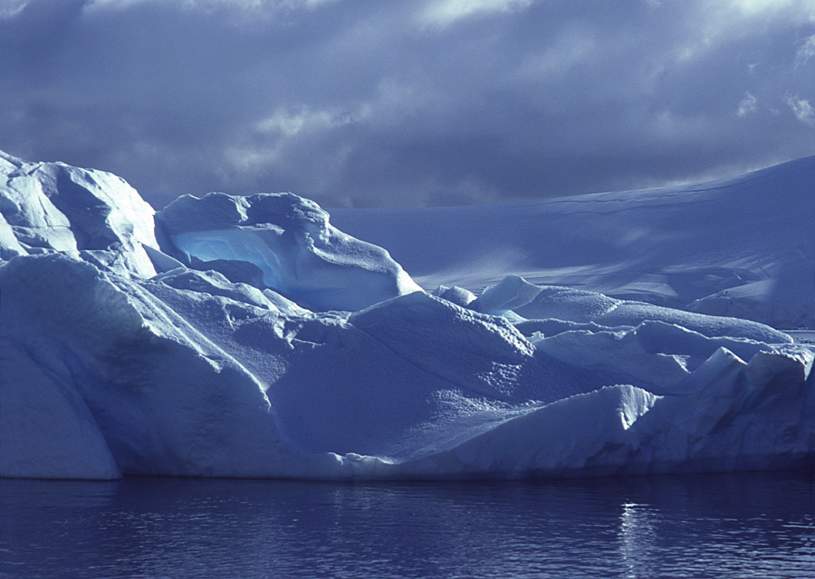 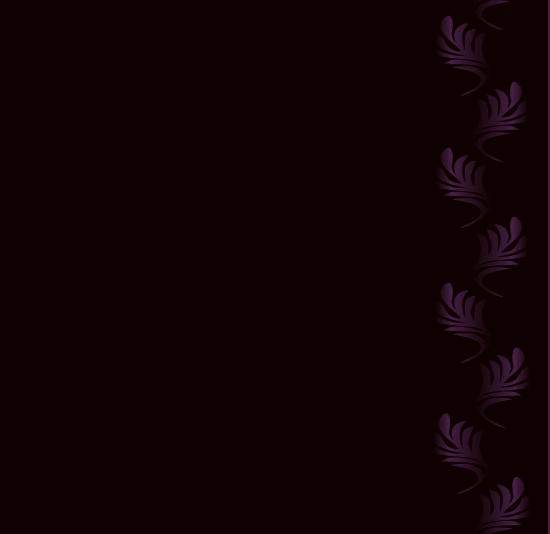 The Antarctic Continent functions as one of Earth’s “refrigerators” regulating the oceanic currents and the world’s climate.

Any significant enviromental impact would alter the global patterns of weather with disastrous consequences.
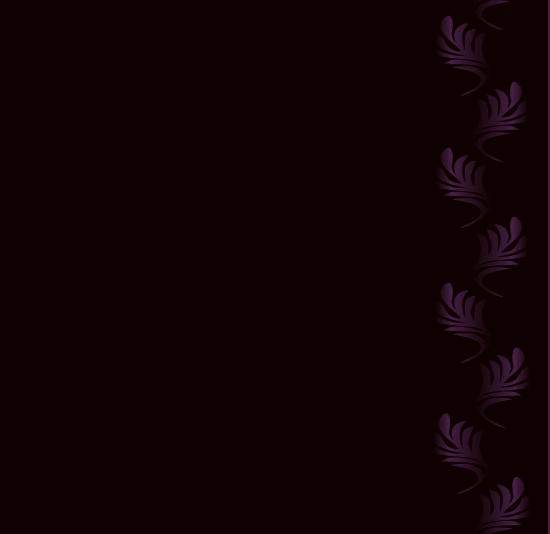 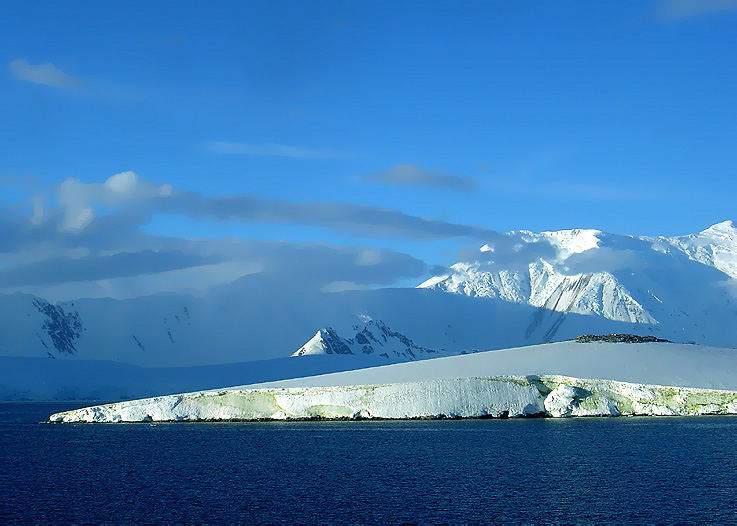 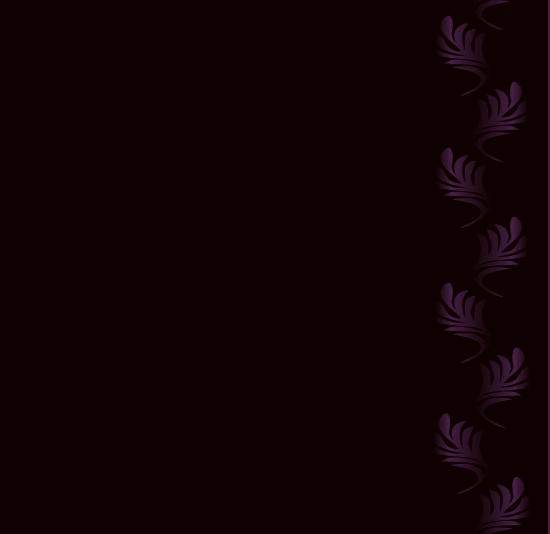 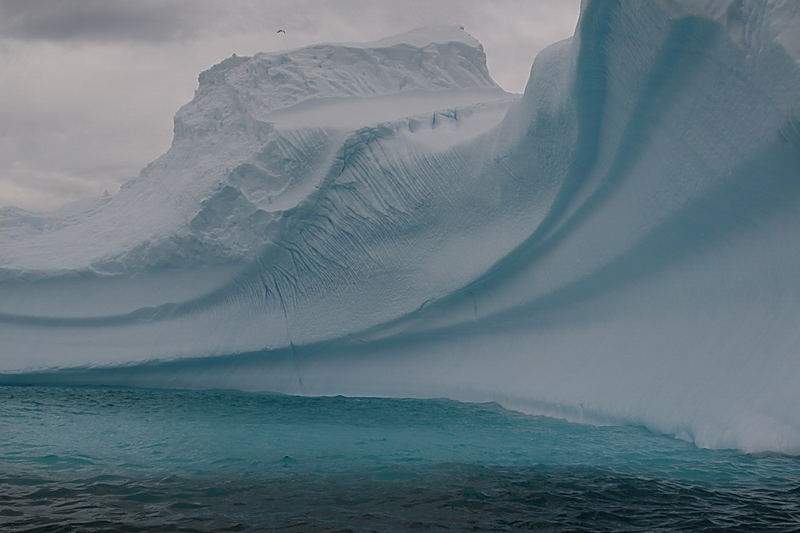 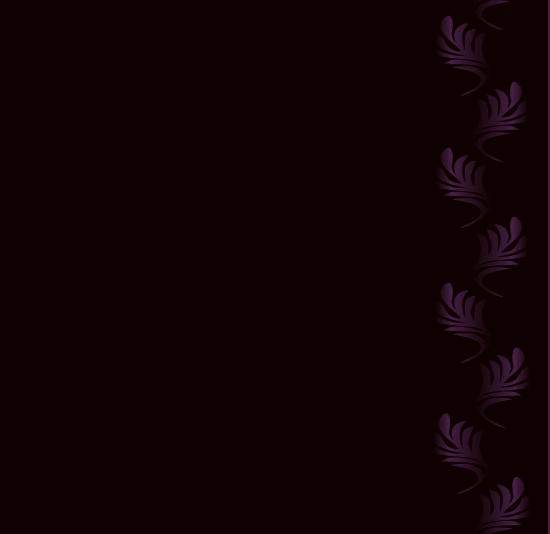 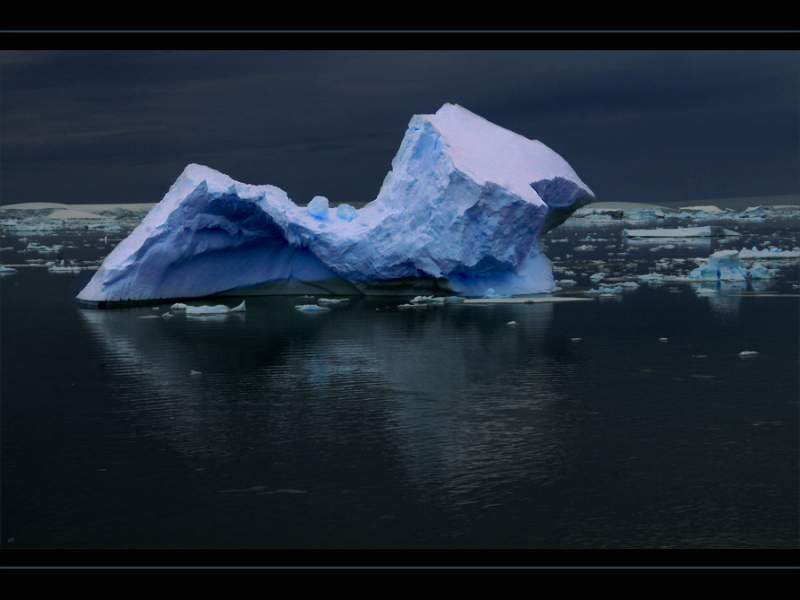 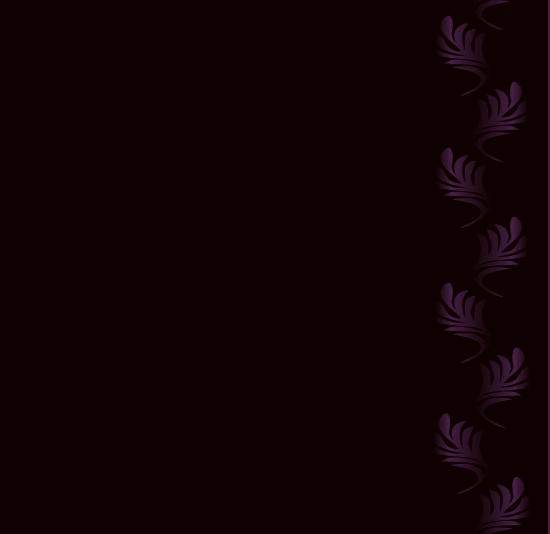 In spite of the severe weather Antarctica has rich animal life amazingly well adapted to the harsh conditions.
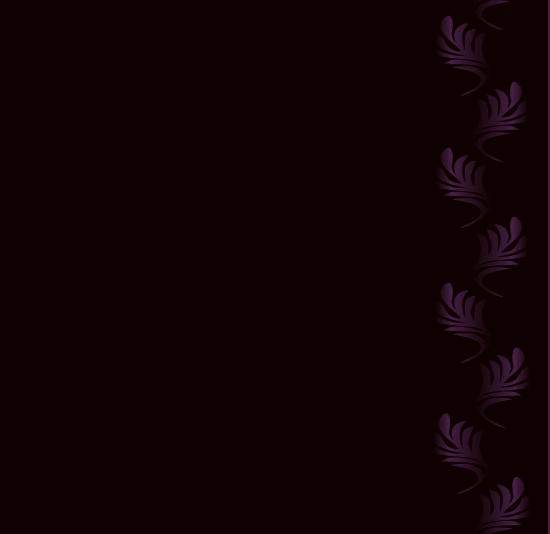 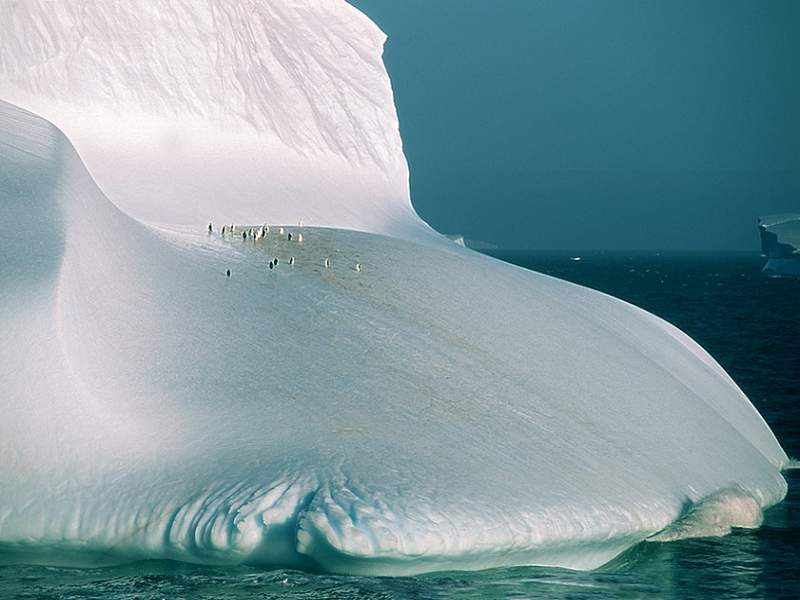 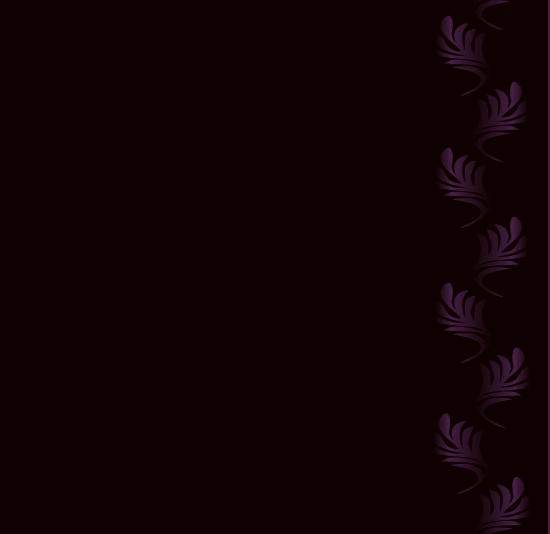 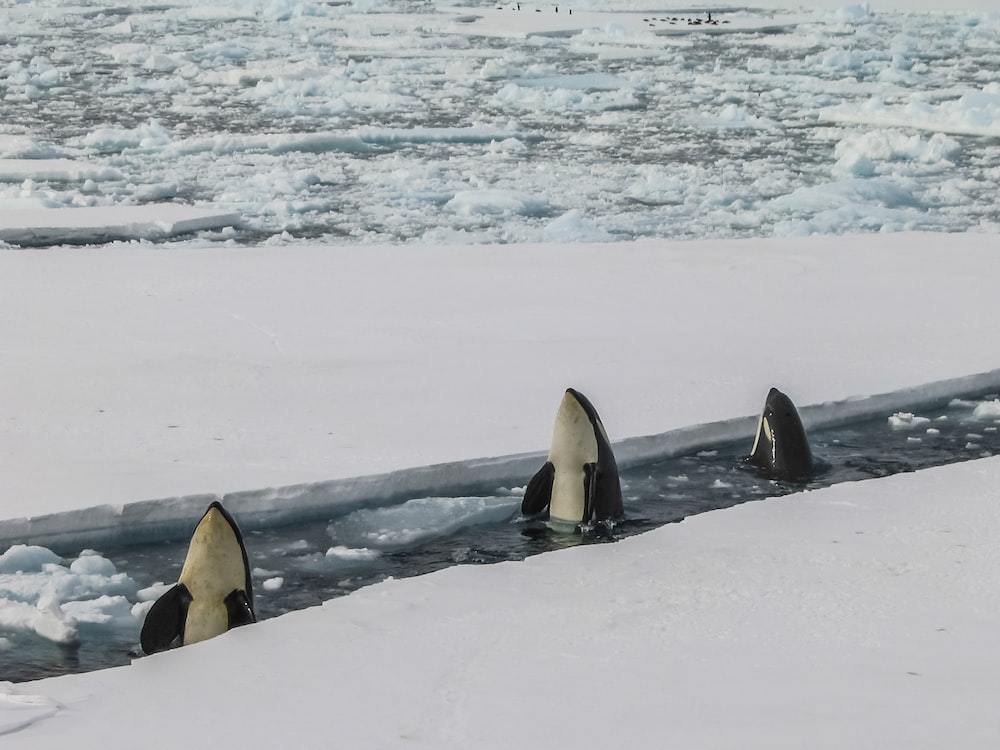 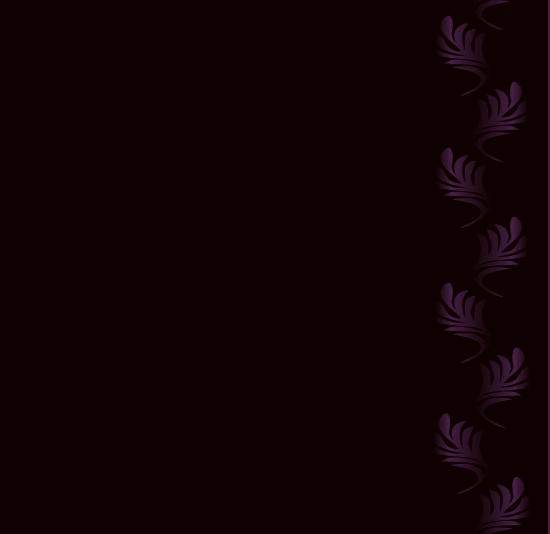 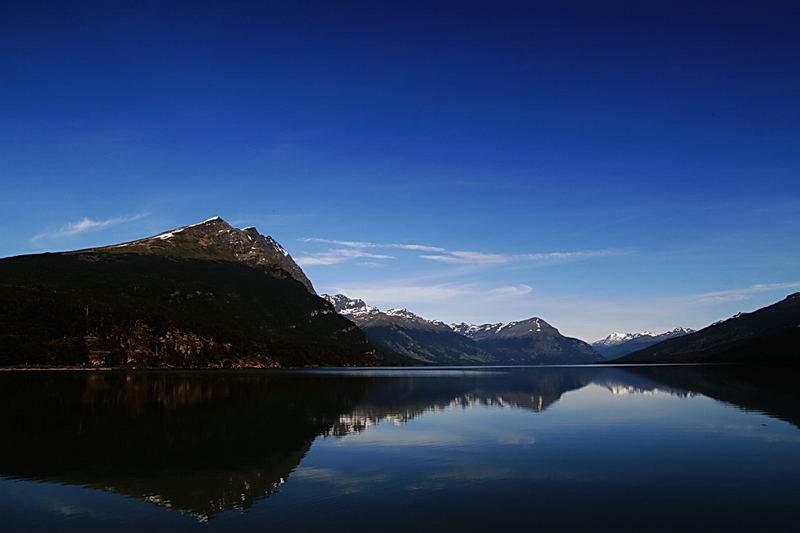 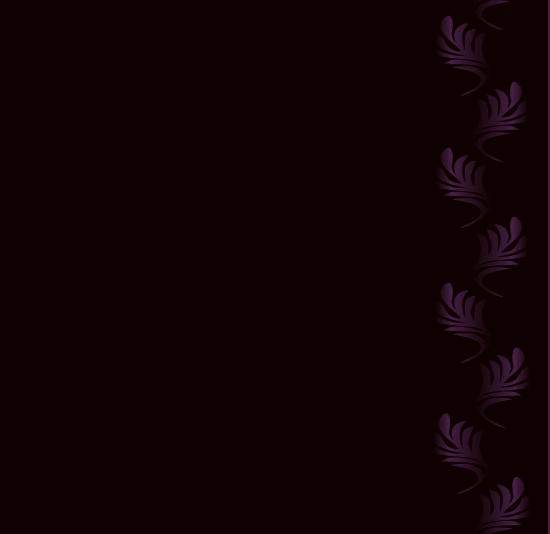 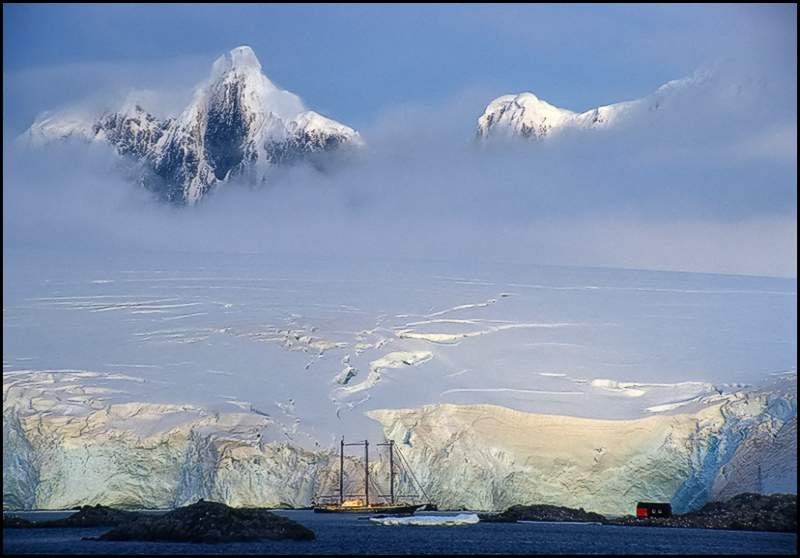 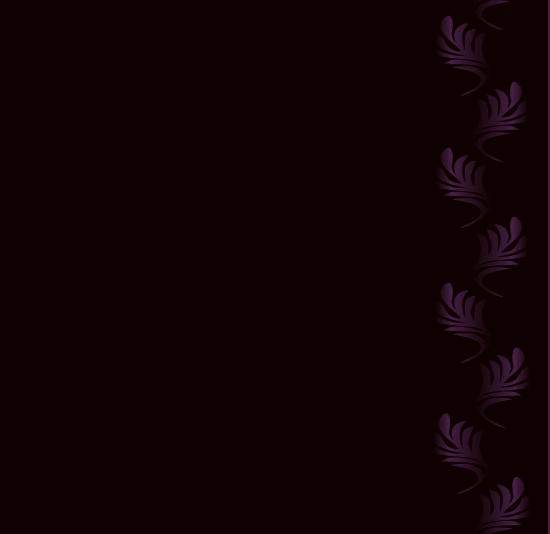 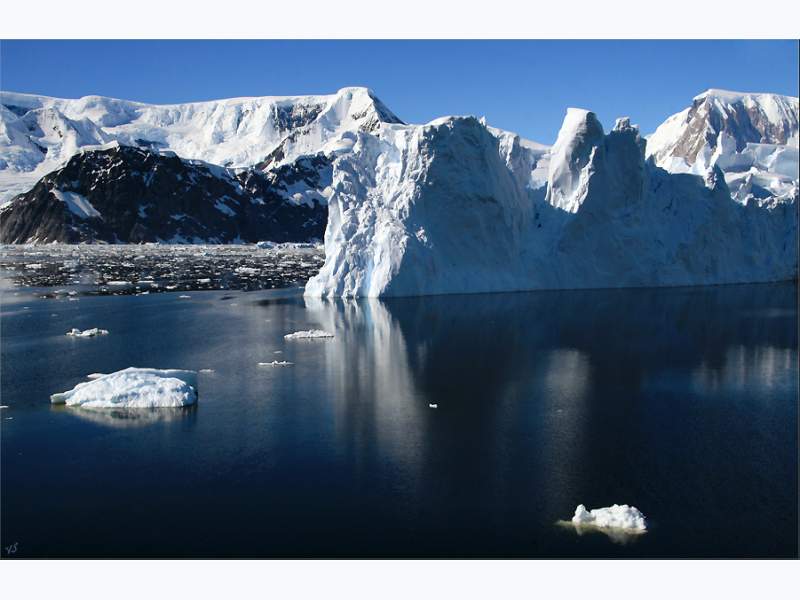 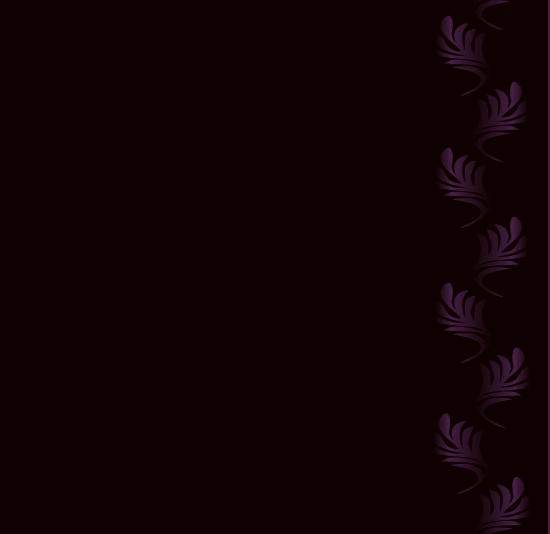 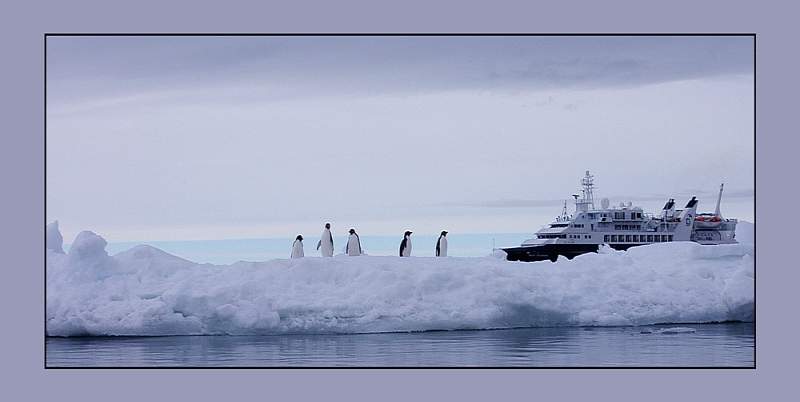 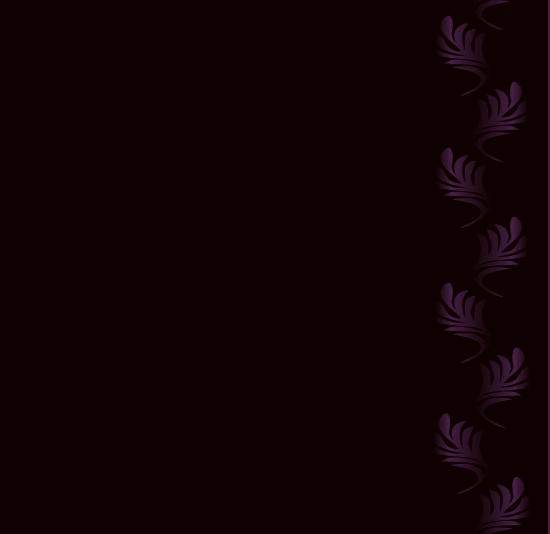 The arrival of the first tourists in the 50’s was a main cause of enviromental concern.

Strict rules and regulations  were created
as to protect  the ecology of the environment  from the visitors  such as creating  restricted  zones , mantain  a safe distance from the wild life, do not feed nor touch the animals, and rigid control of waste disposal.
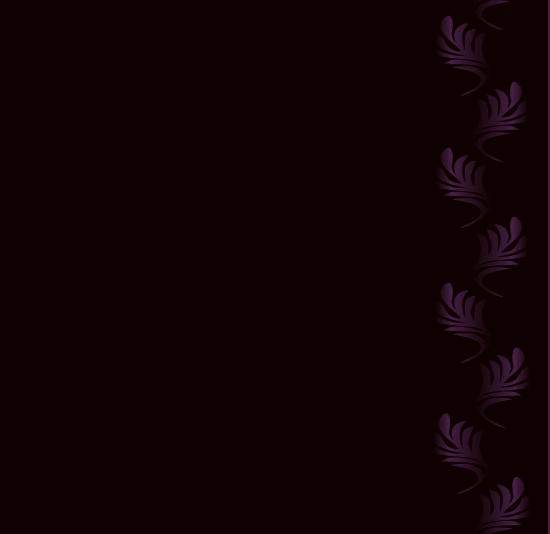 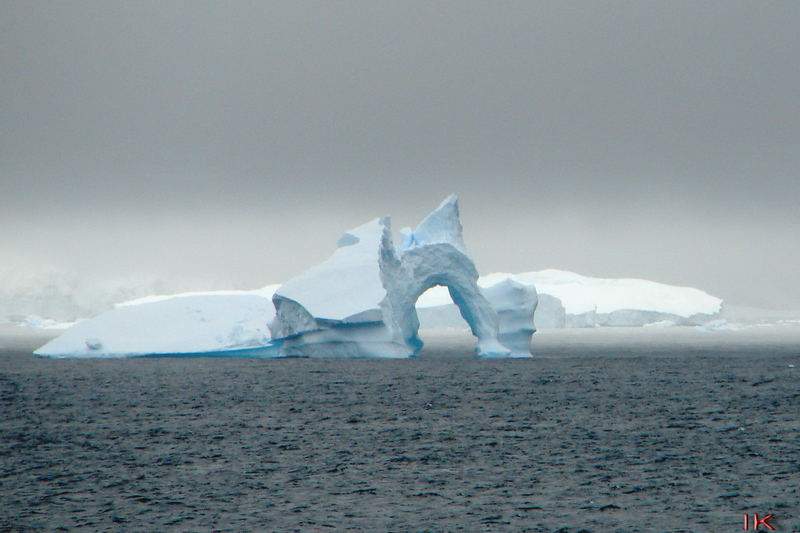 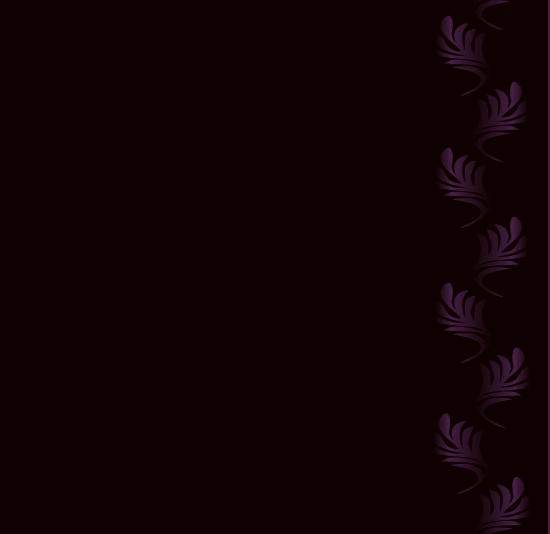 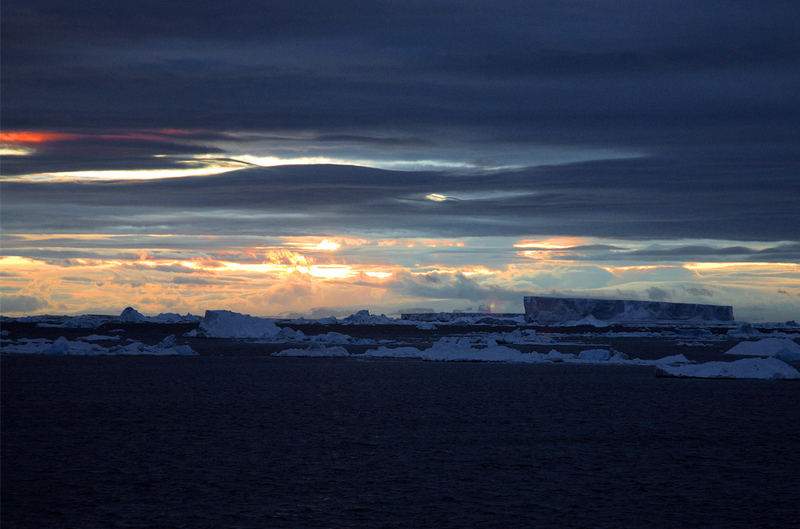 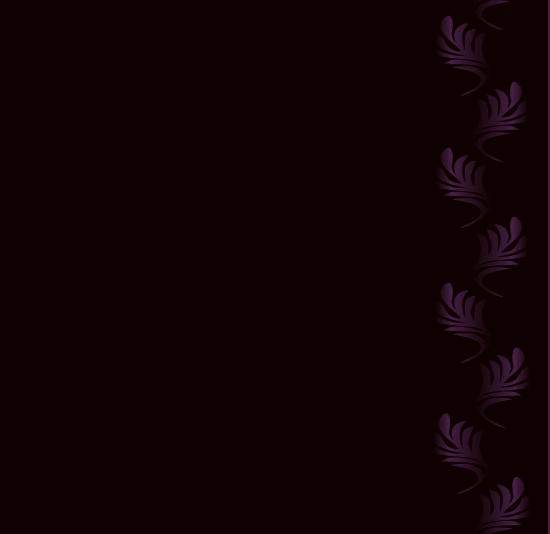 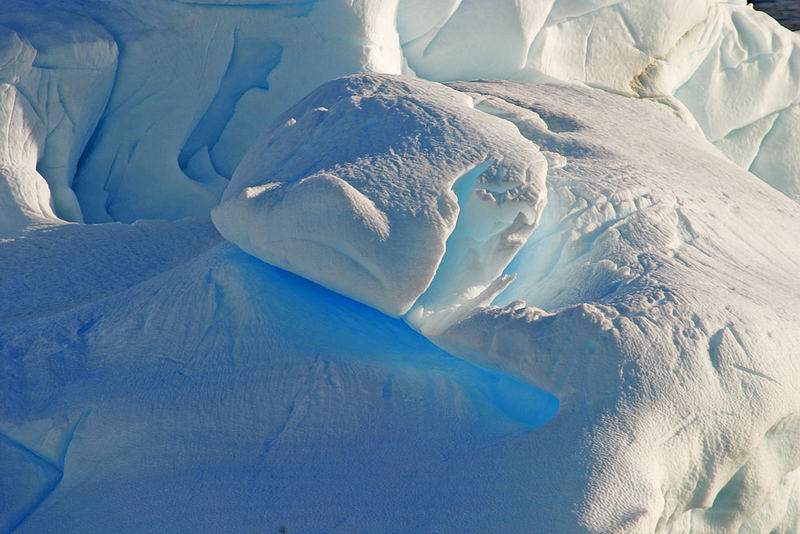 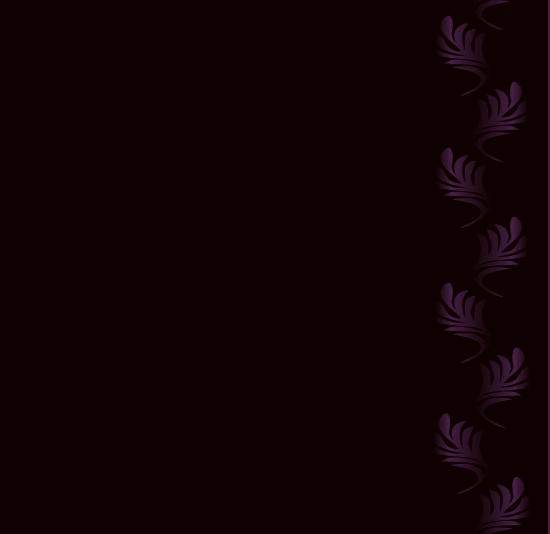 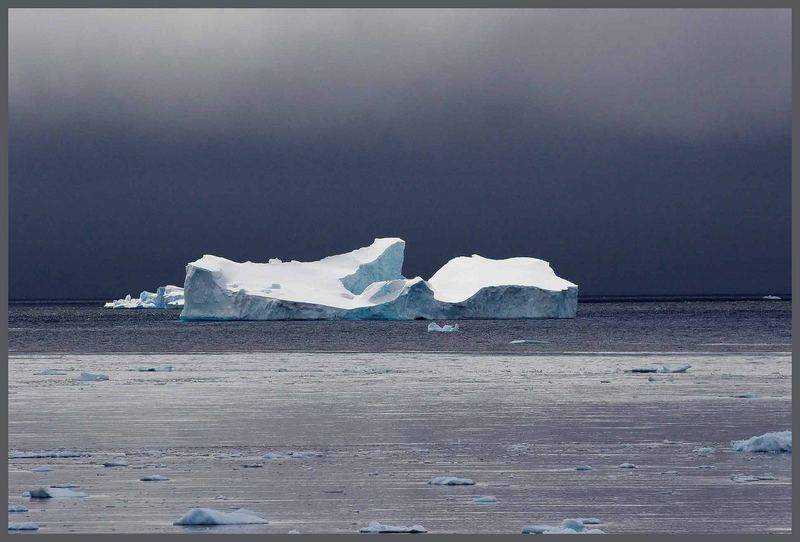 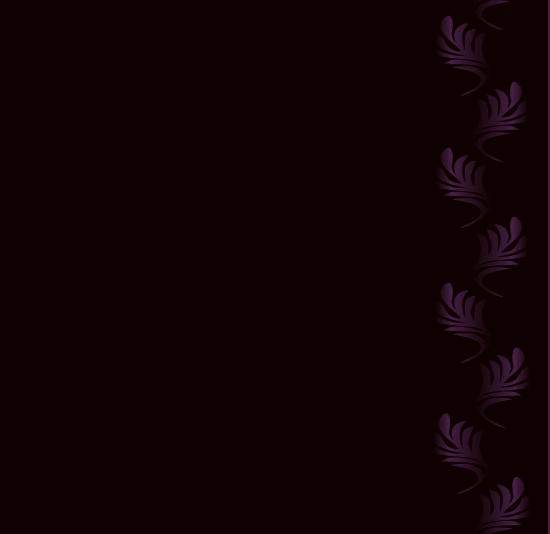 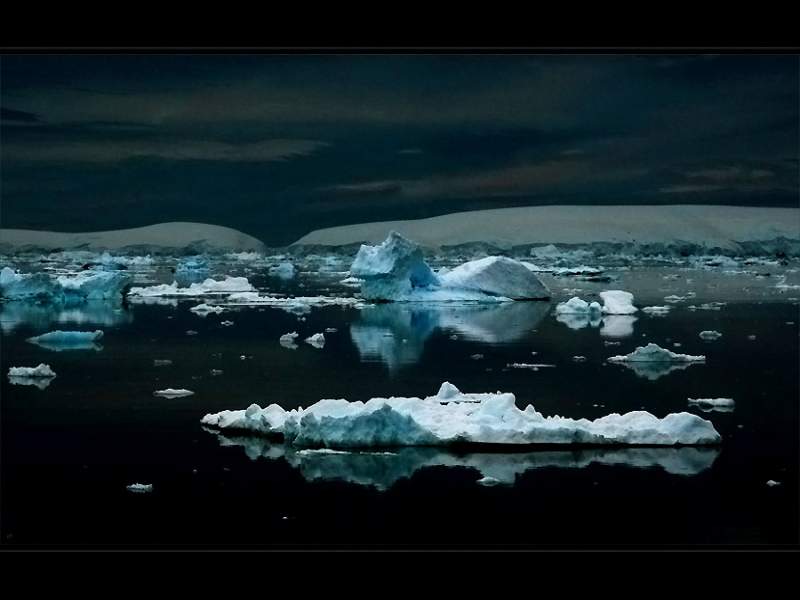 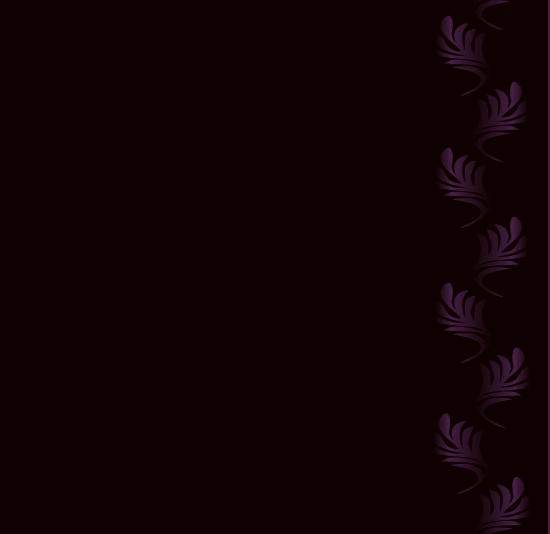 During the summer months (being the pick of the season in January) there is daylight almost 24 hours a day while in winter the days remain on a prolonging half light or penumbra during most of the 24 hours.
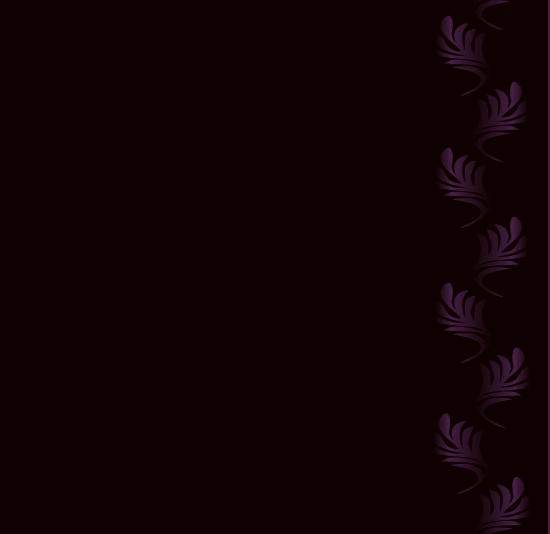 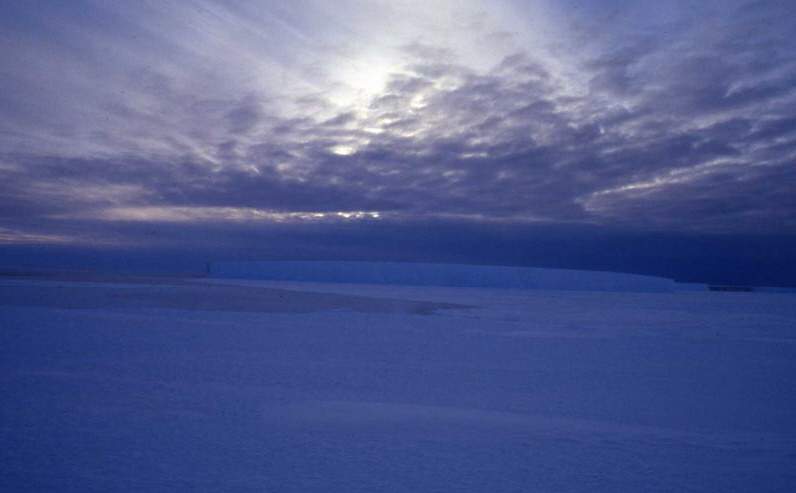 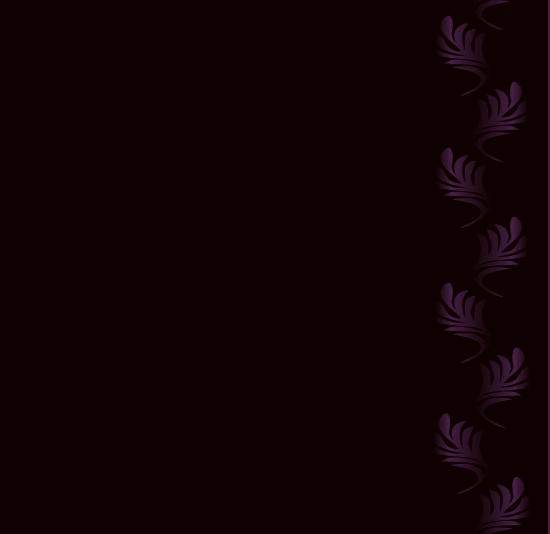 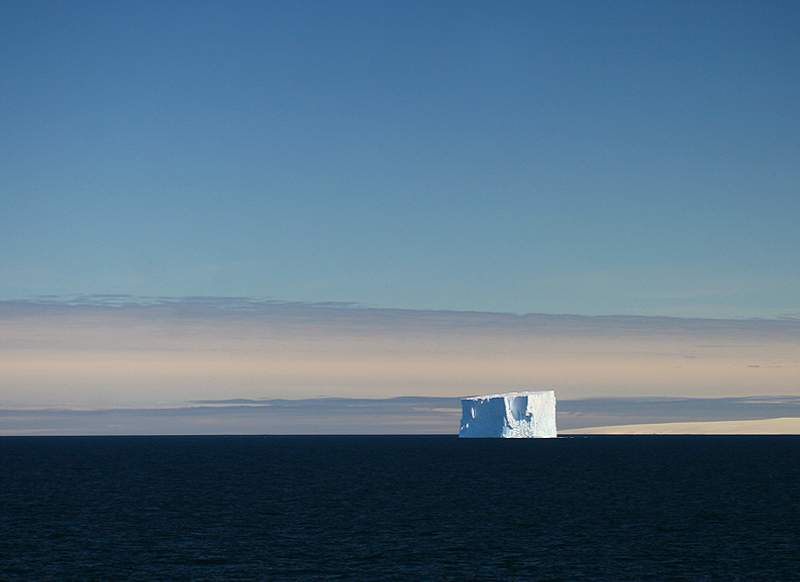 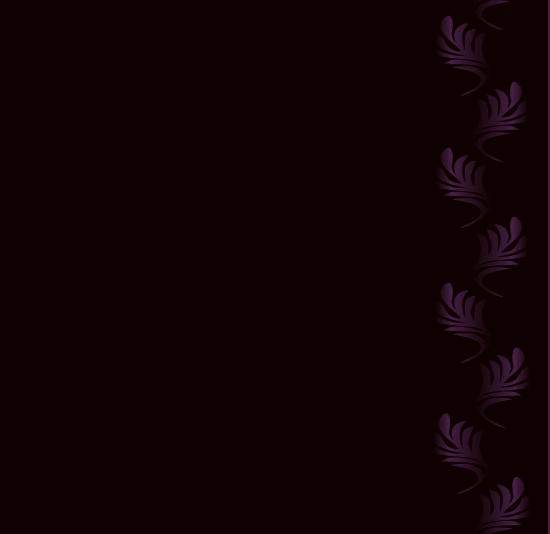 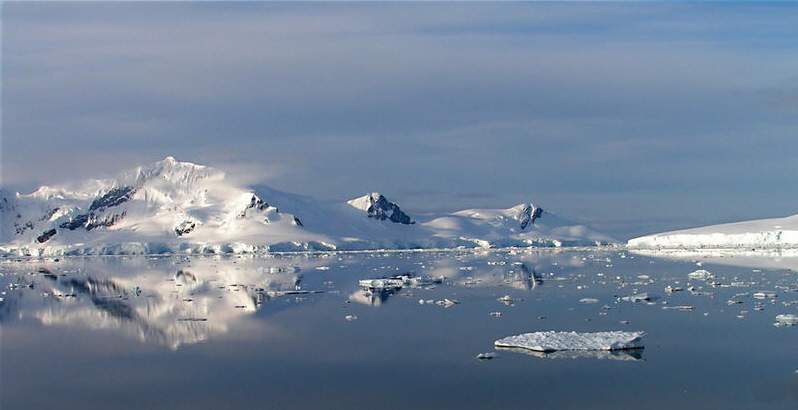 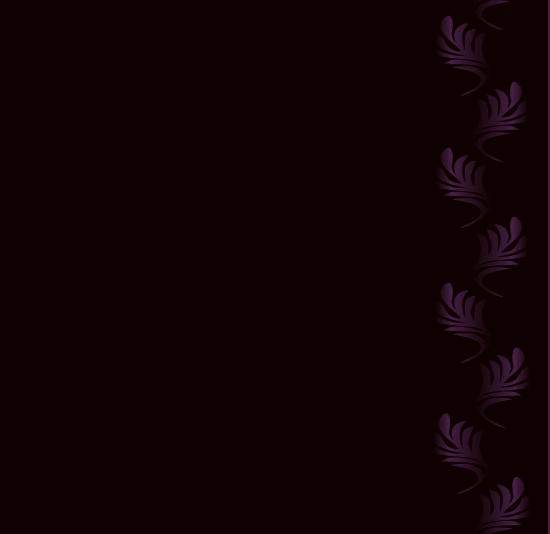 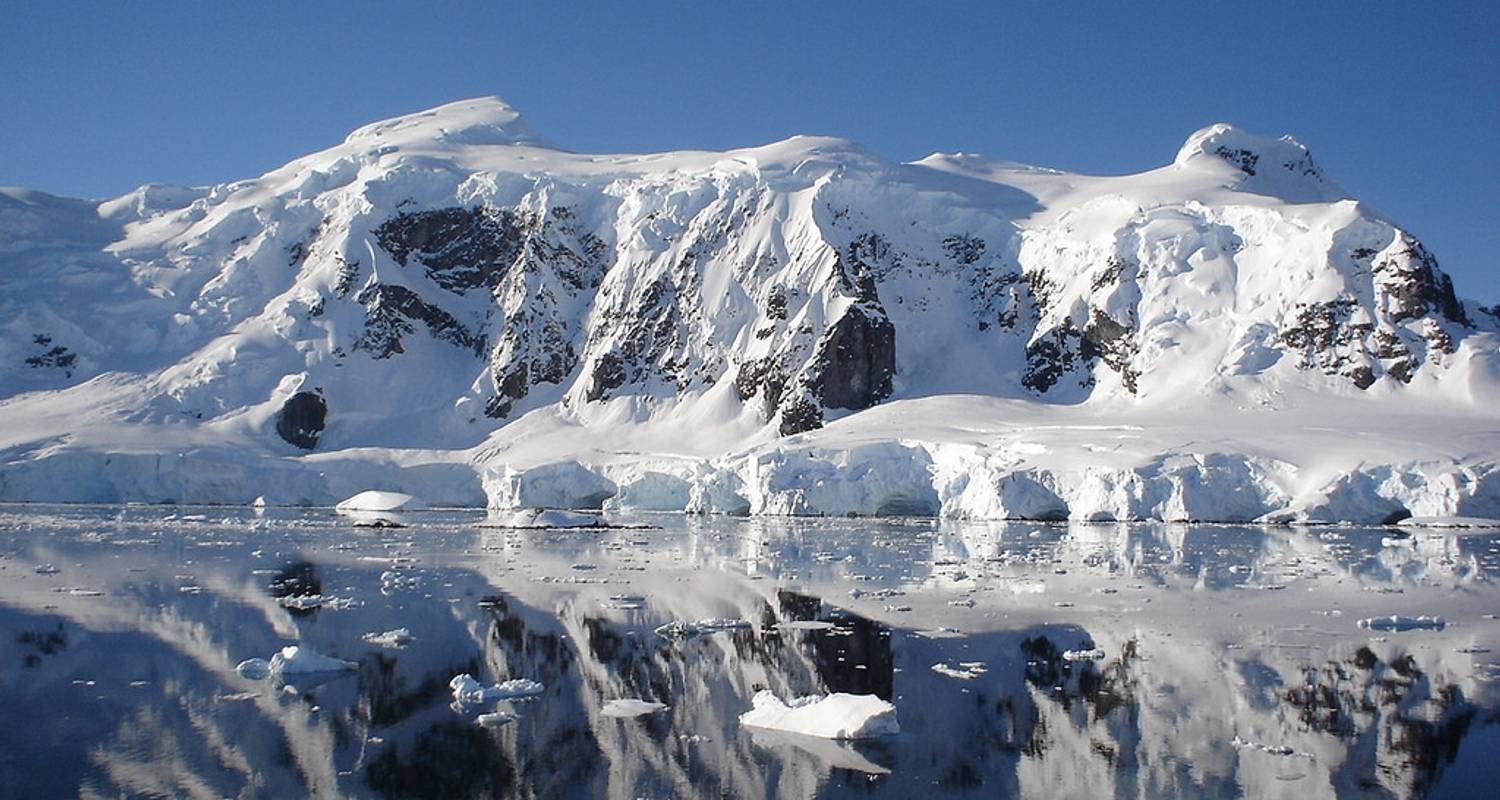 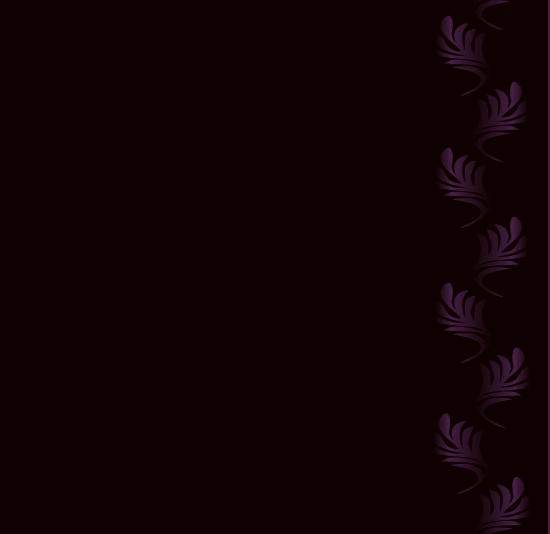 Emperor penguins (Aptenodytes forsteri) are the only animals to breed on mainland Antarctica during the winter.


Leopard seals (named as such for their characteristic spotted coats), are one of the primary predators in Antarctica. In the wild they can survive up to 15 years, and are considered the most fearsome of all seal species.
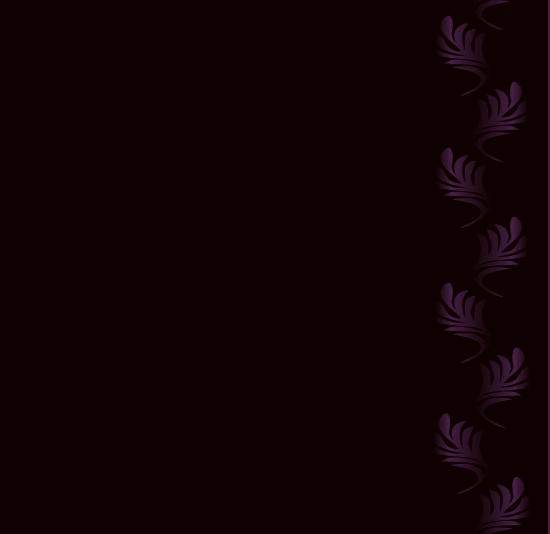 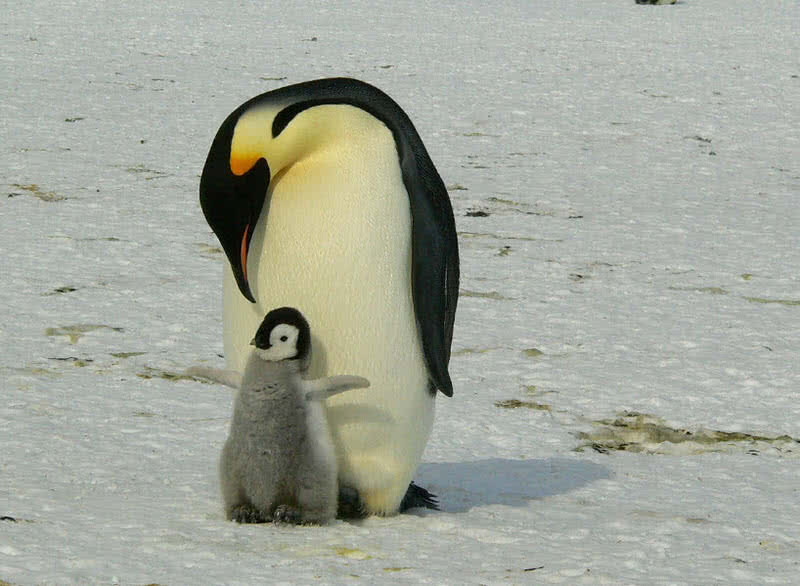 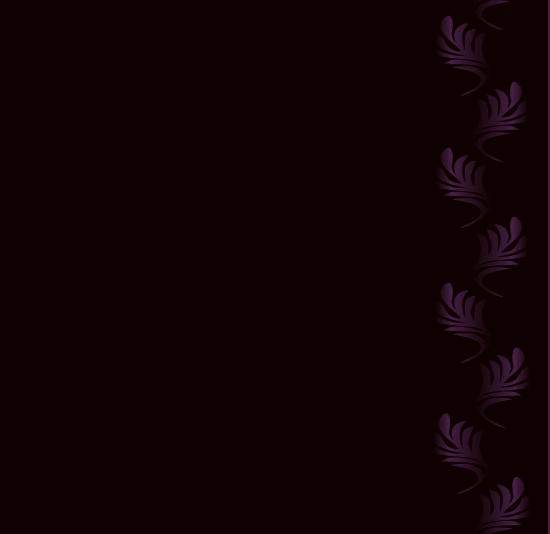 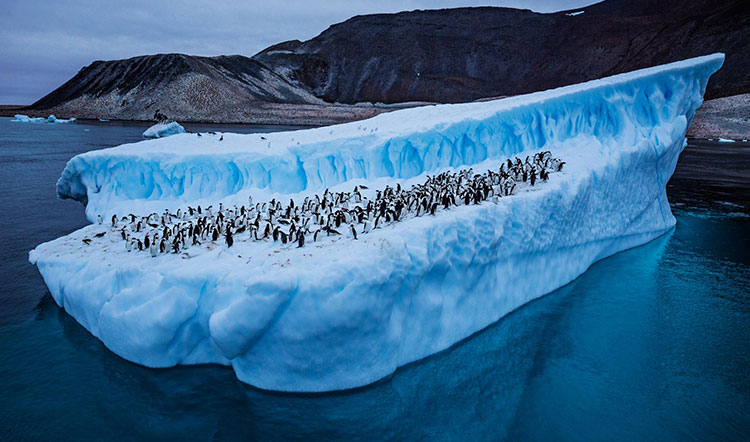 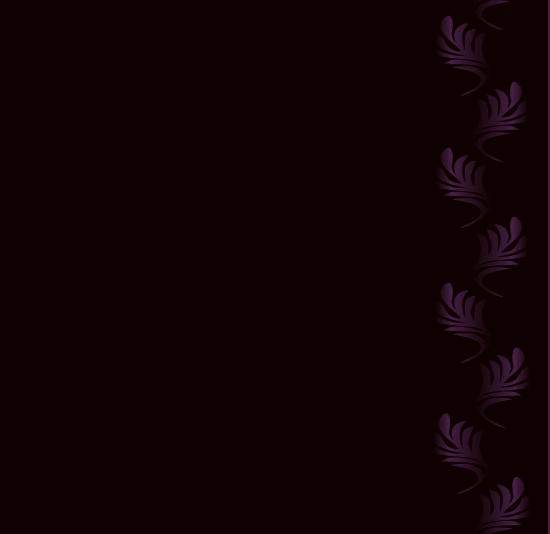 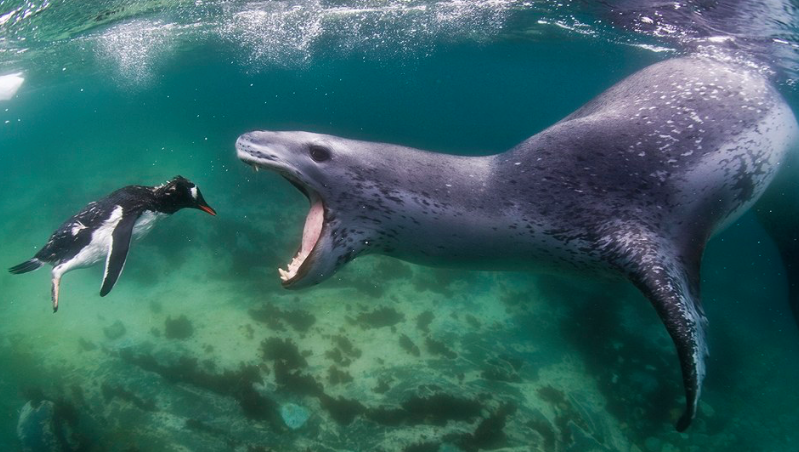 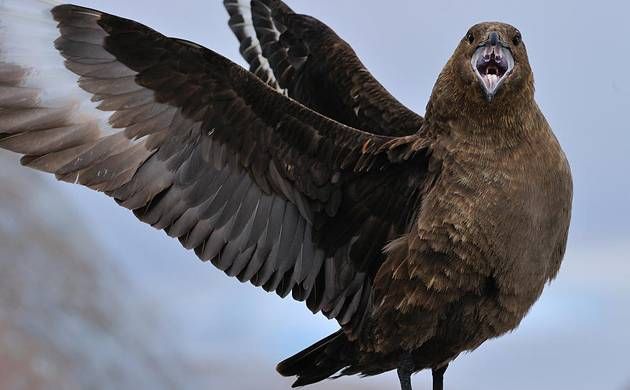 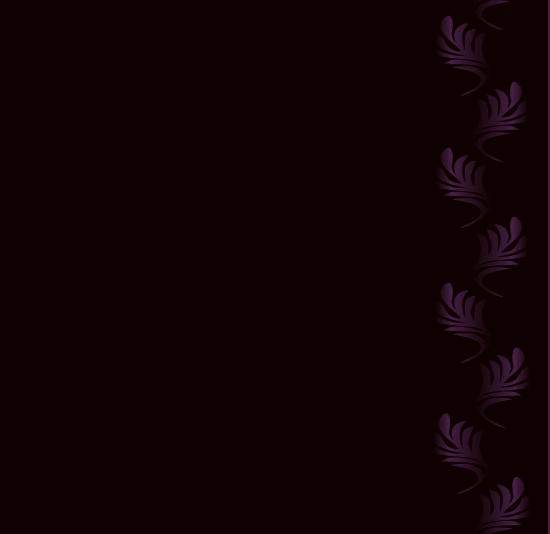 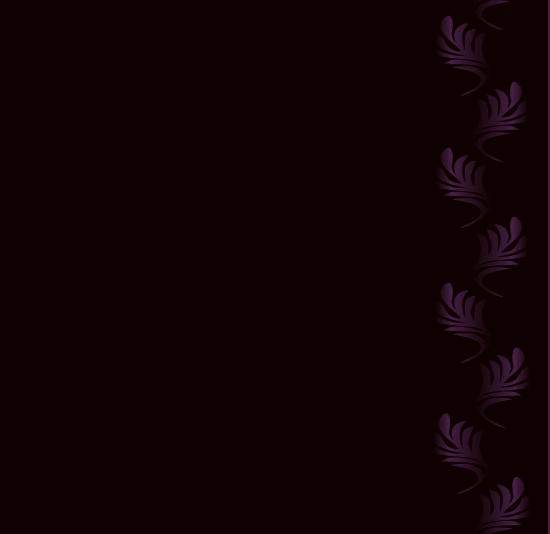 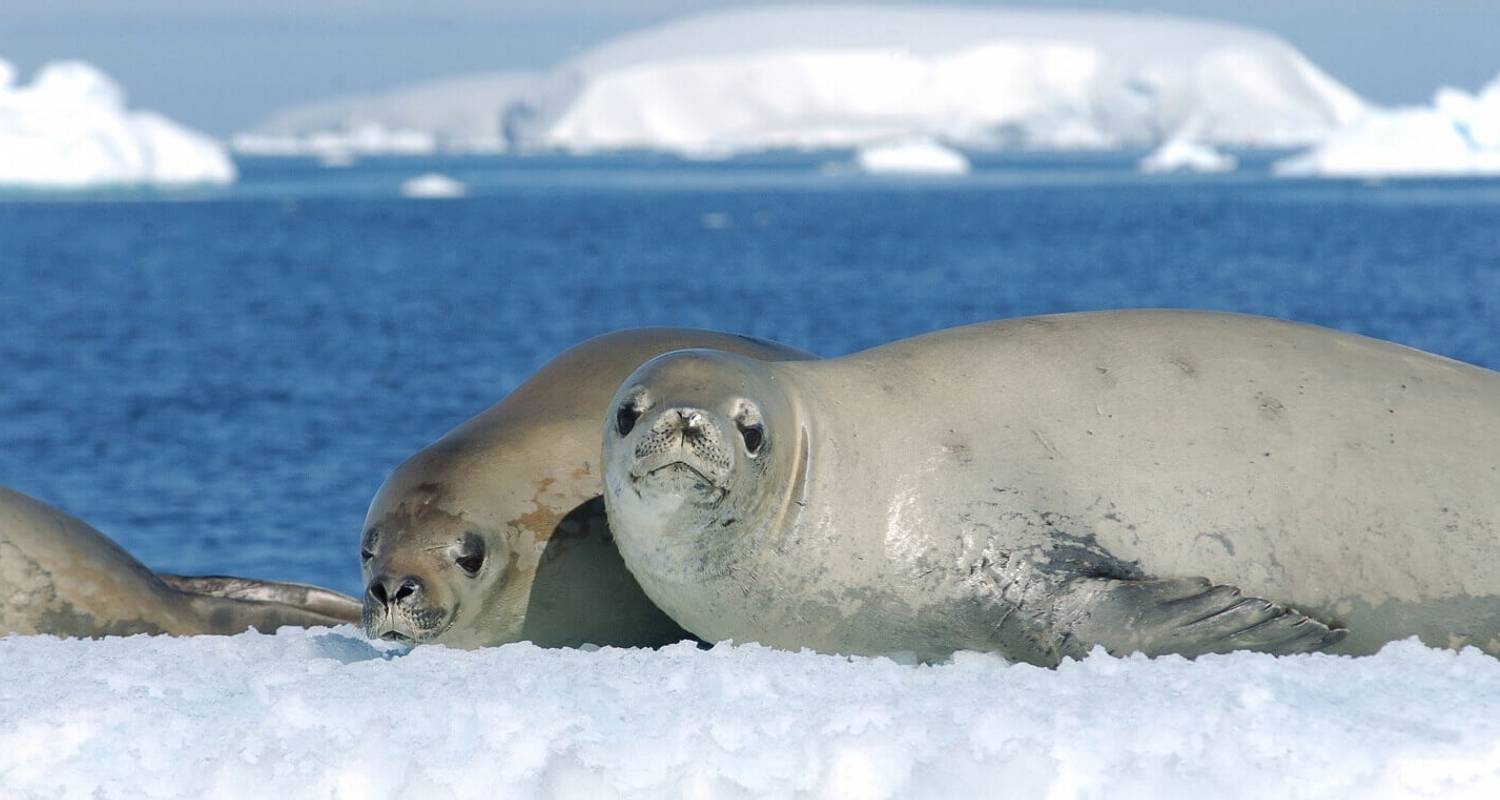 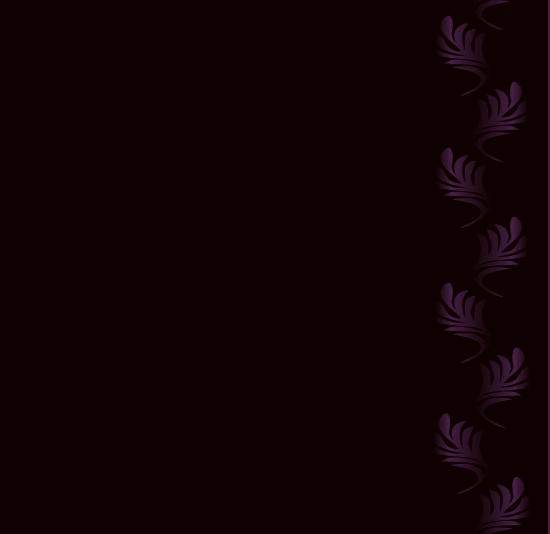 The most abundant and best known animals from the southern continent, penguins, whales, seals, albatrosses, other seabirds and a range of invertebrates you may have not heard of such as krill which form the basis of the Antarctic food web. 

Most of the animals of the south polar region are seasonal visitors, conditions are just too hard for most animals to live there in the winter.
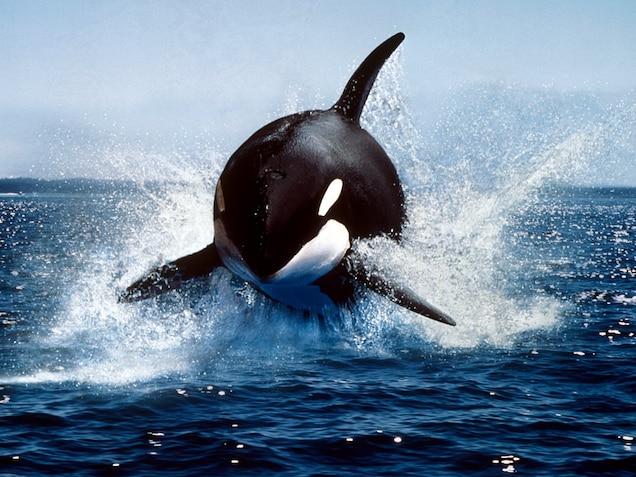 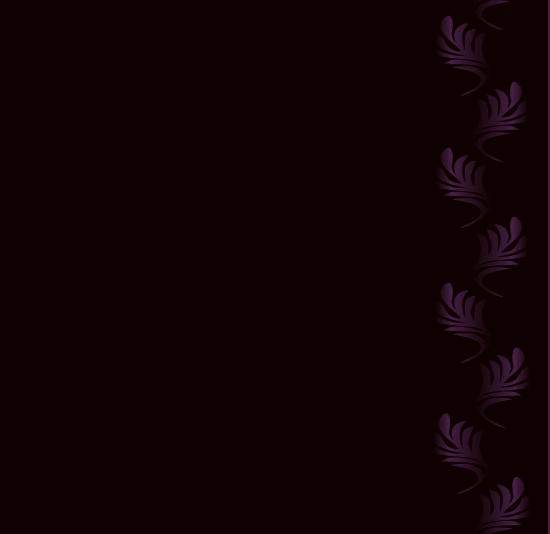 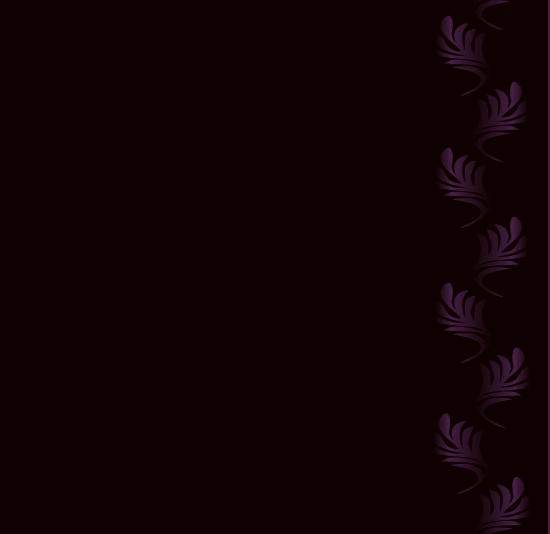 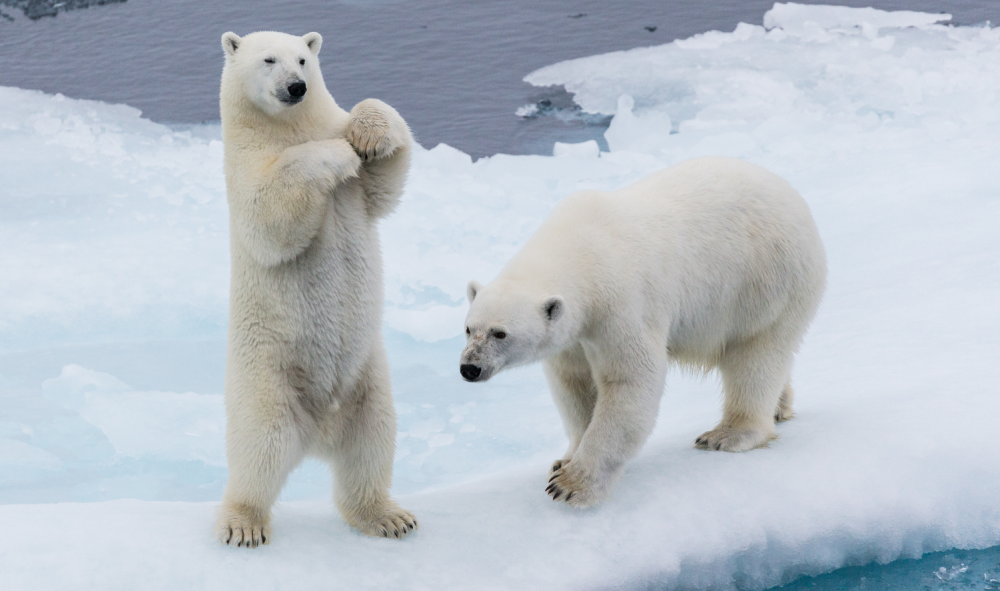 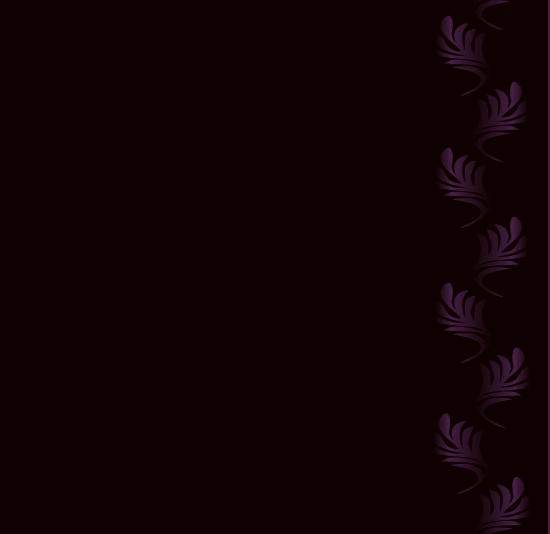 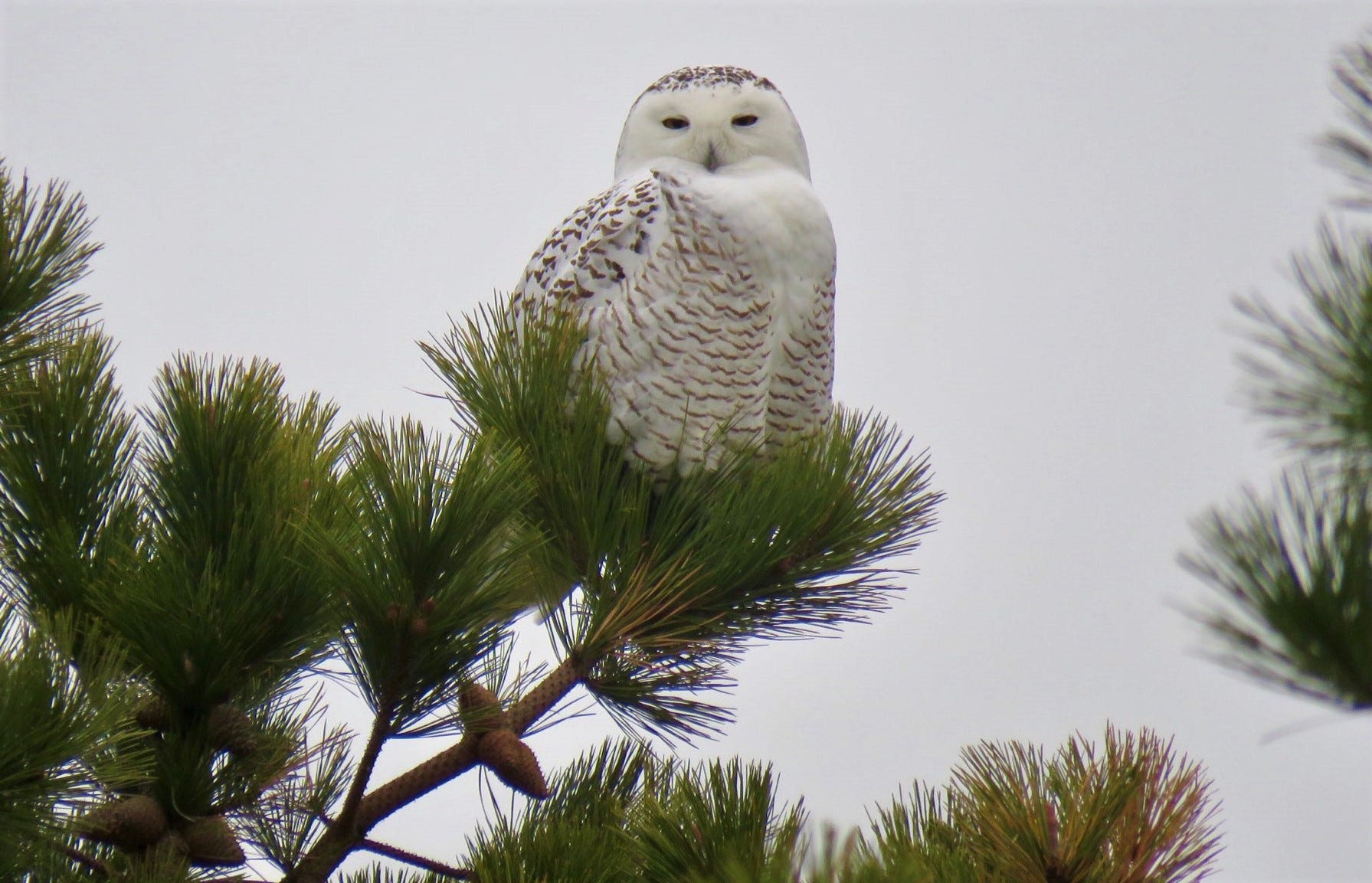 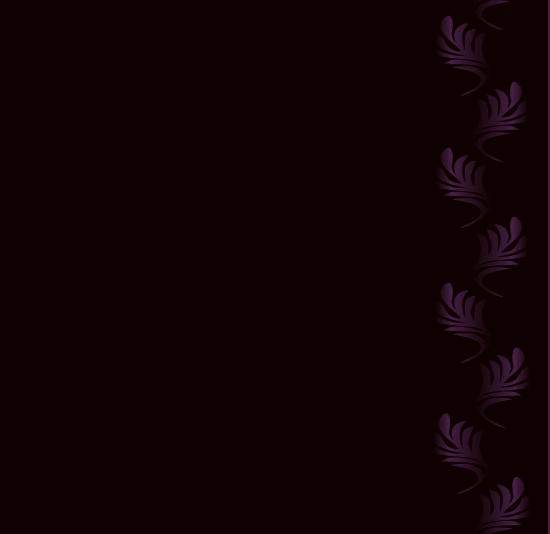 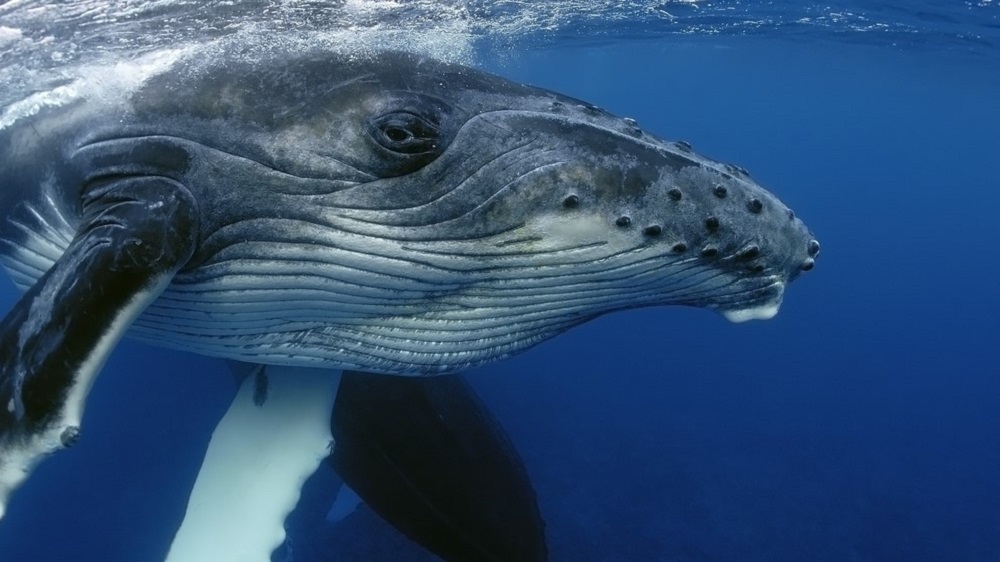 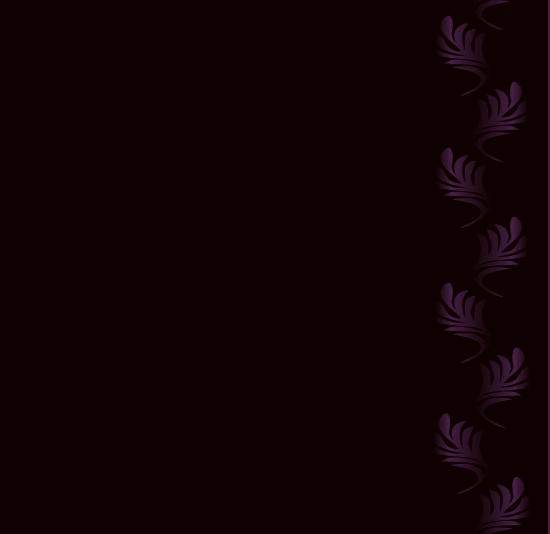 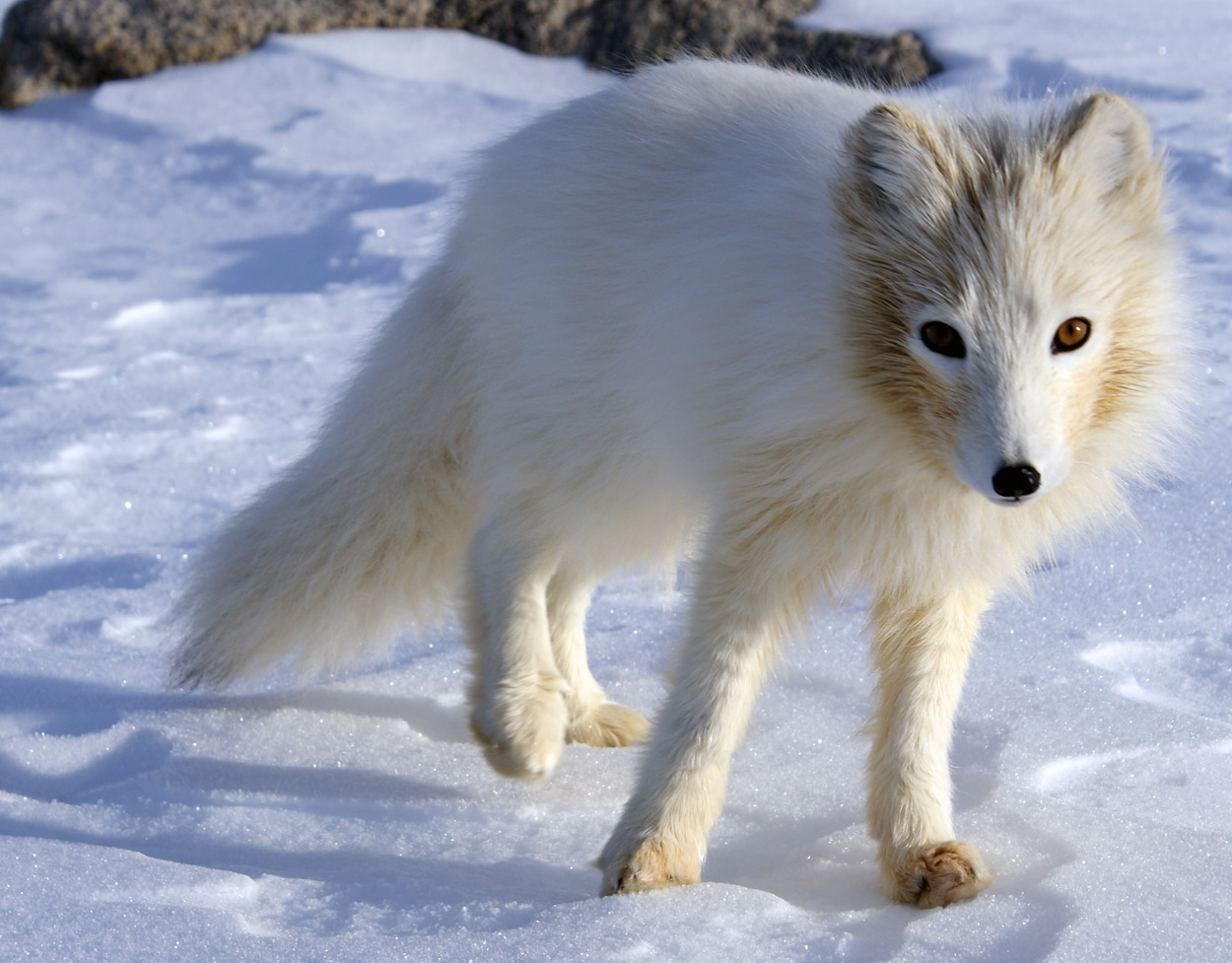 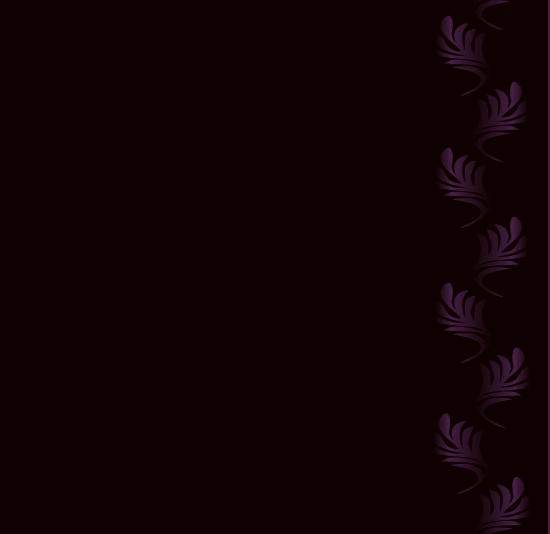 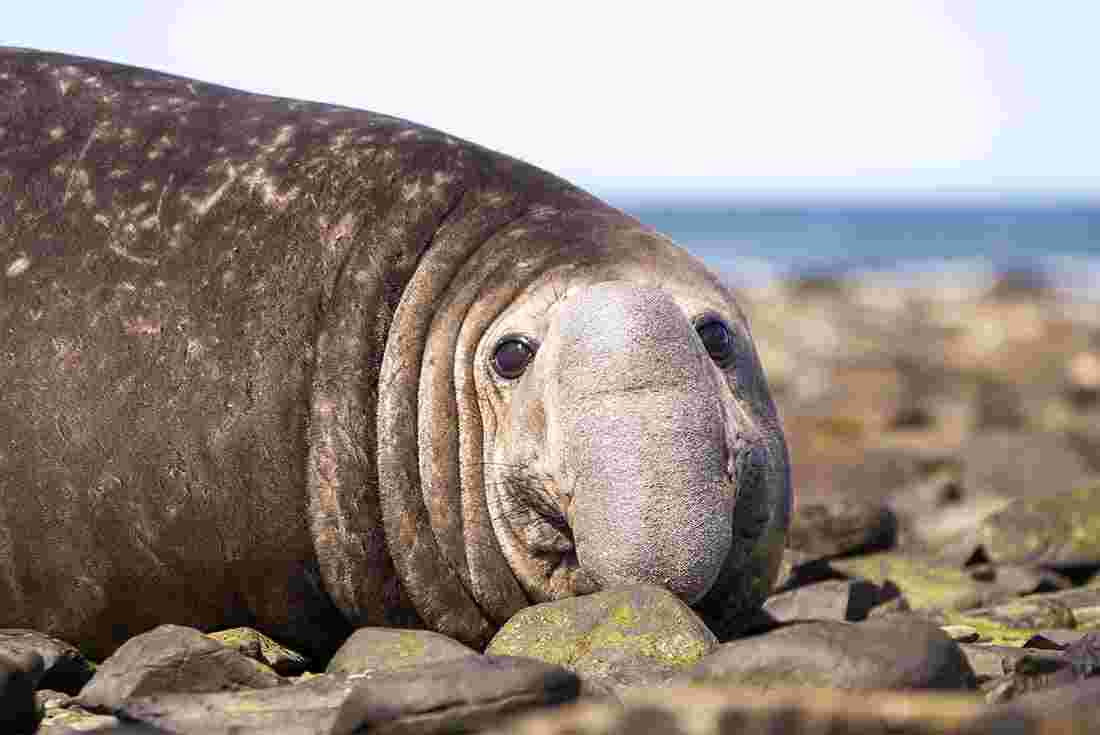 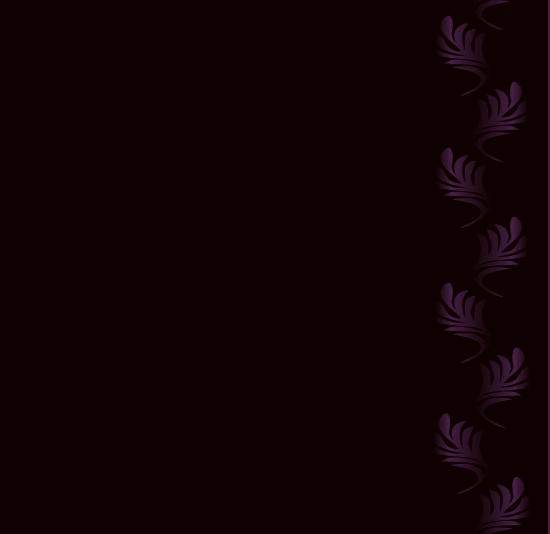 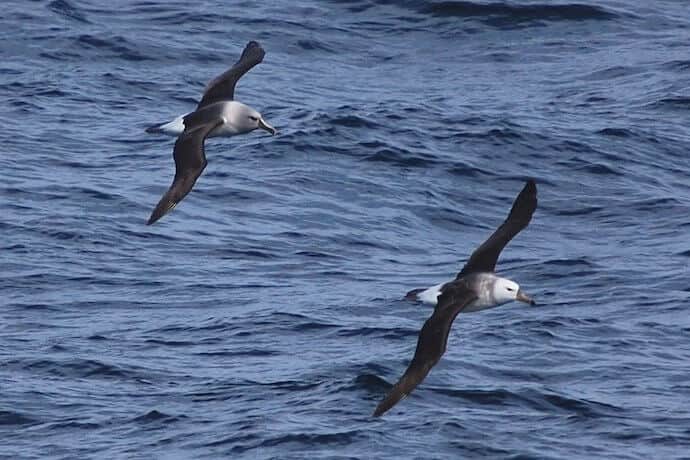 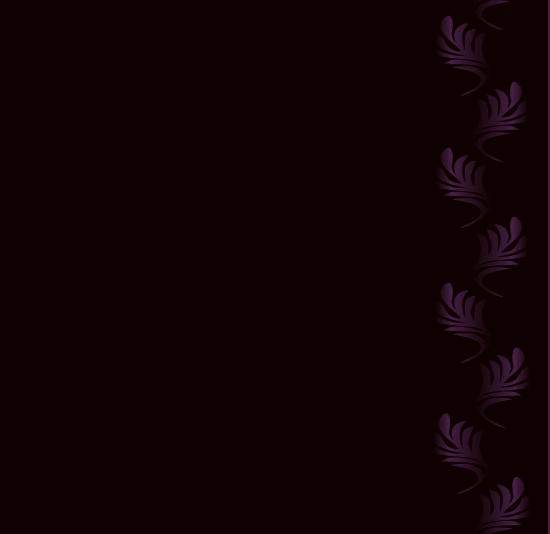 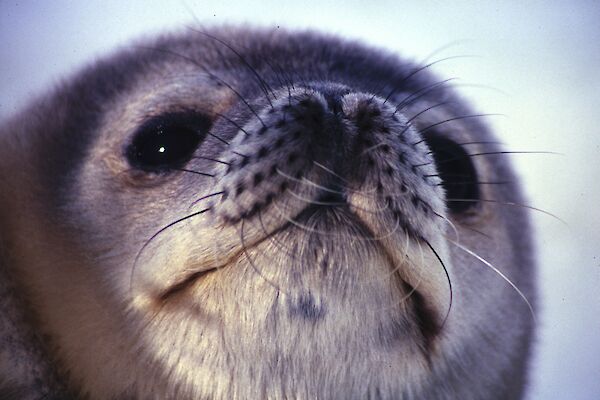 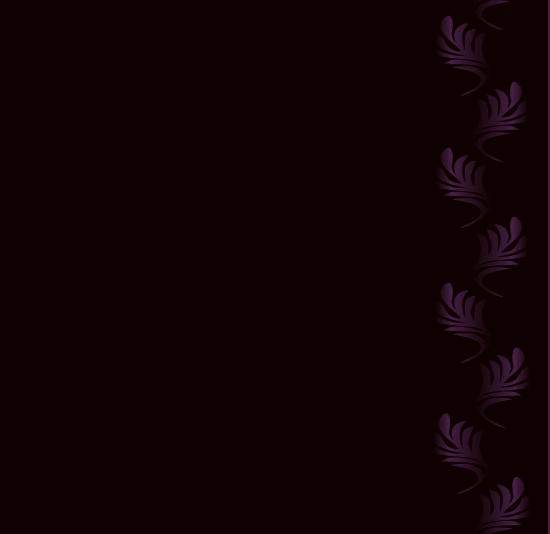 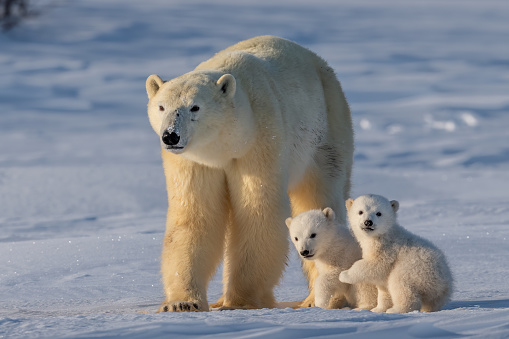 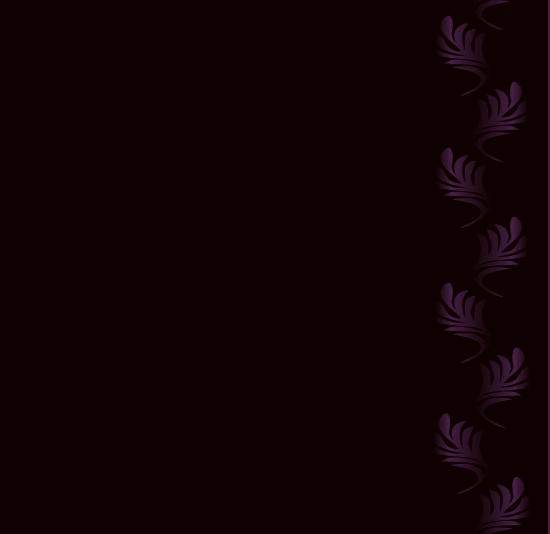 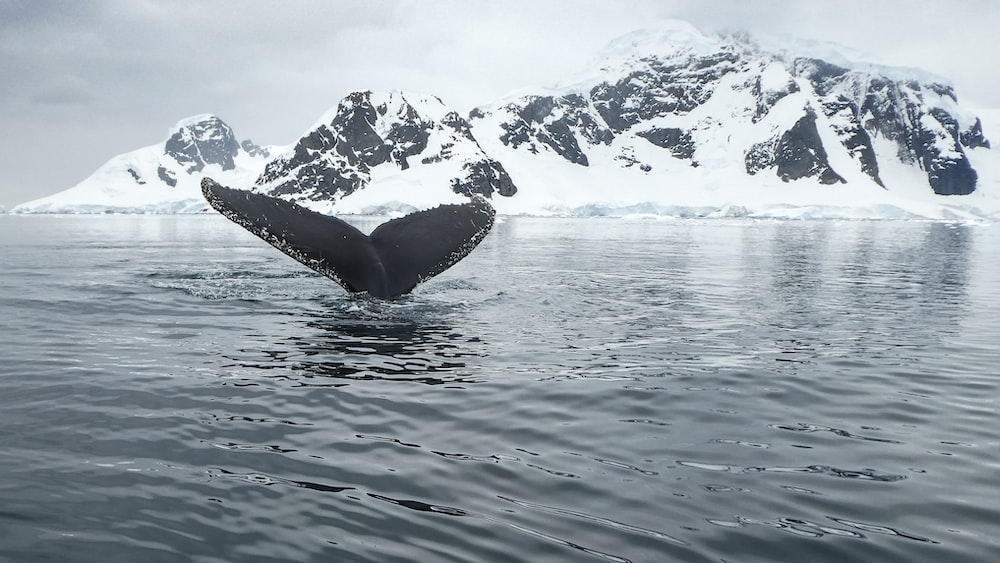 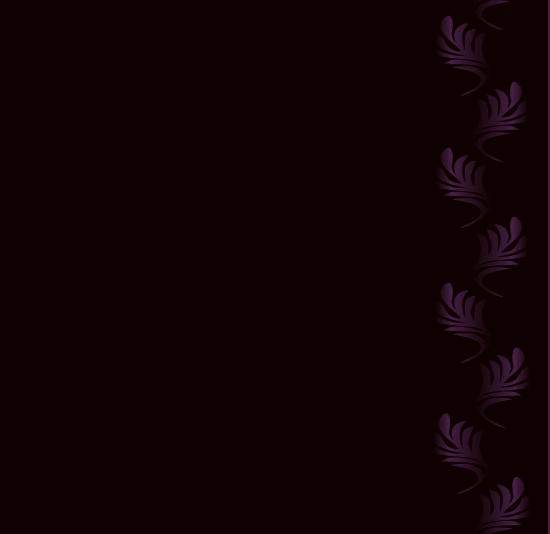 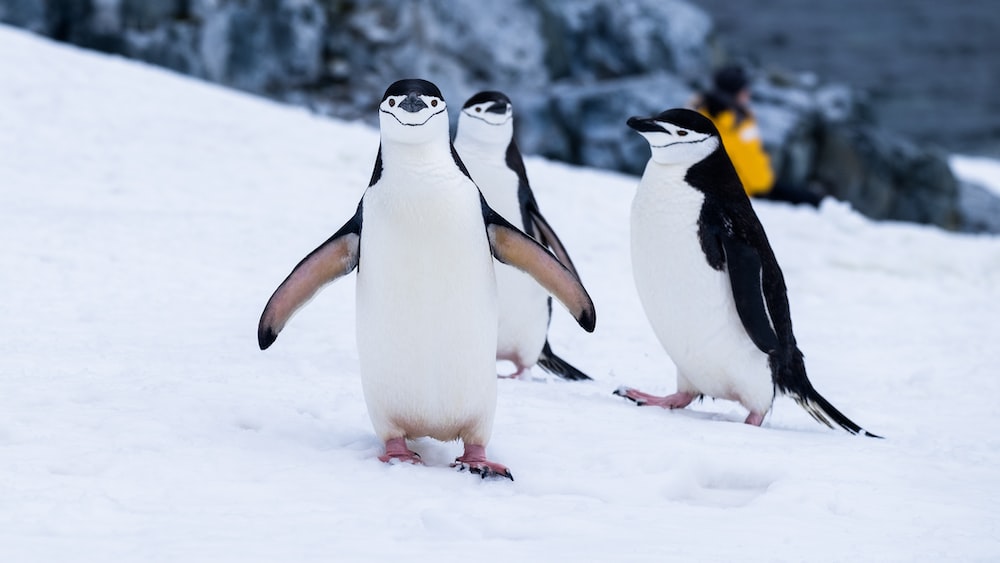 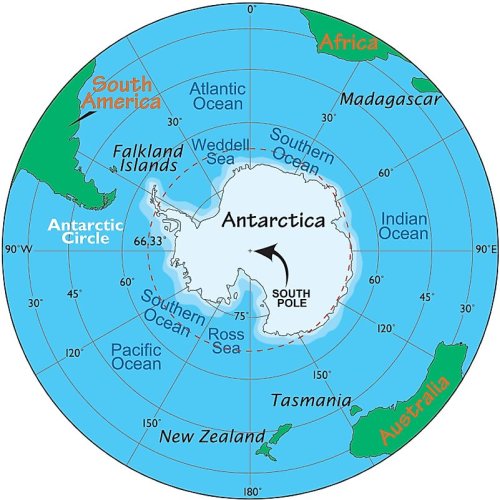 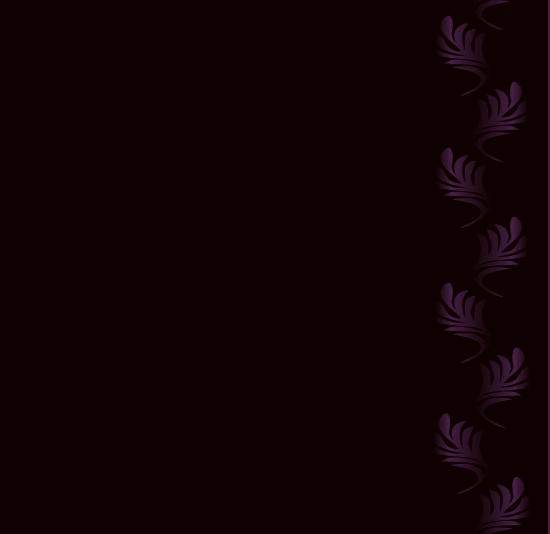 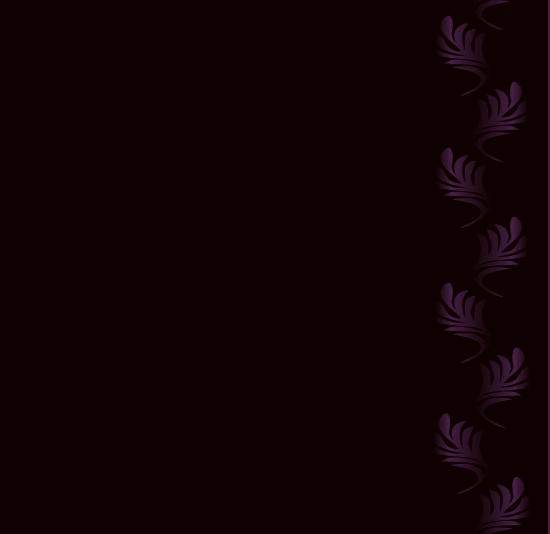 Images  :

Hans Rieteco
Thomas Kunz
Veronique Soulier
Thorsten Bübelbergusex
Christa  and  Berd
Zeitl
J. Ens
J Lowrence
Han Wilhem Prech
Uwe Möokelmann
Unsplash
Internet
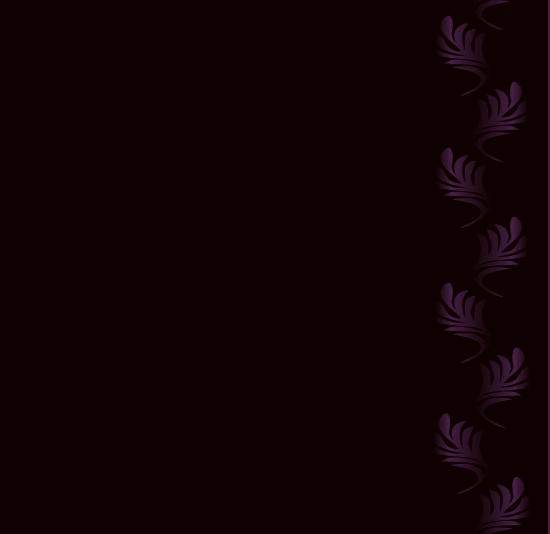 Music:   Royal  Philharmonic
         Aria di amore ( Tosca )
Conducted and arranged by Luis de Cobos from  Spain.

Created by: Manuel, Mérida, Yucatán, México.

English Version: P@blosonic, Las Vegas NV, USA